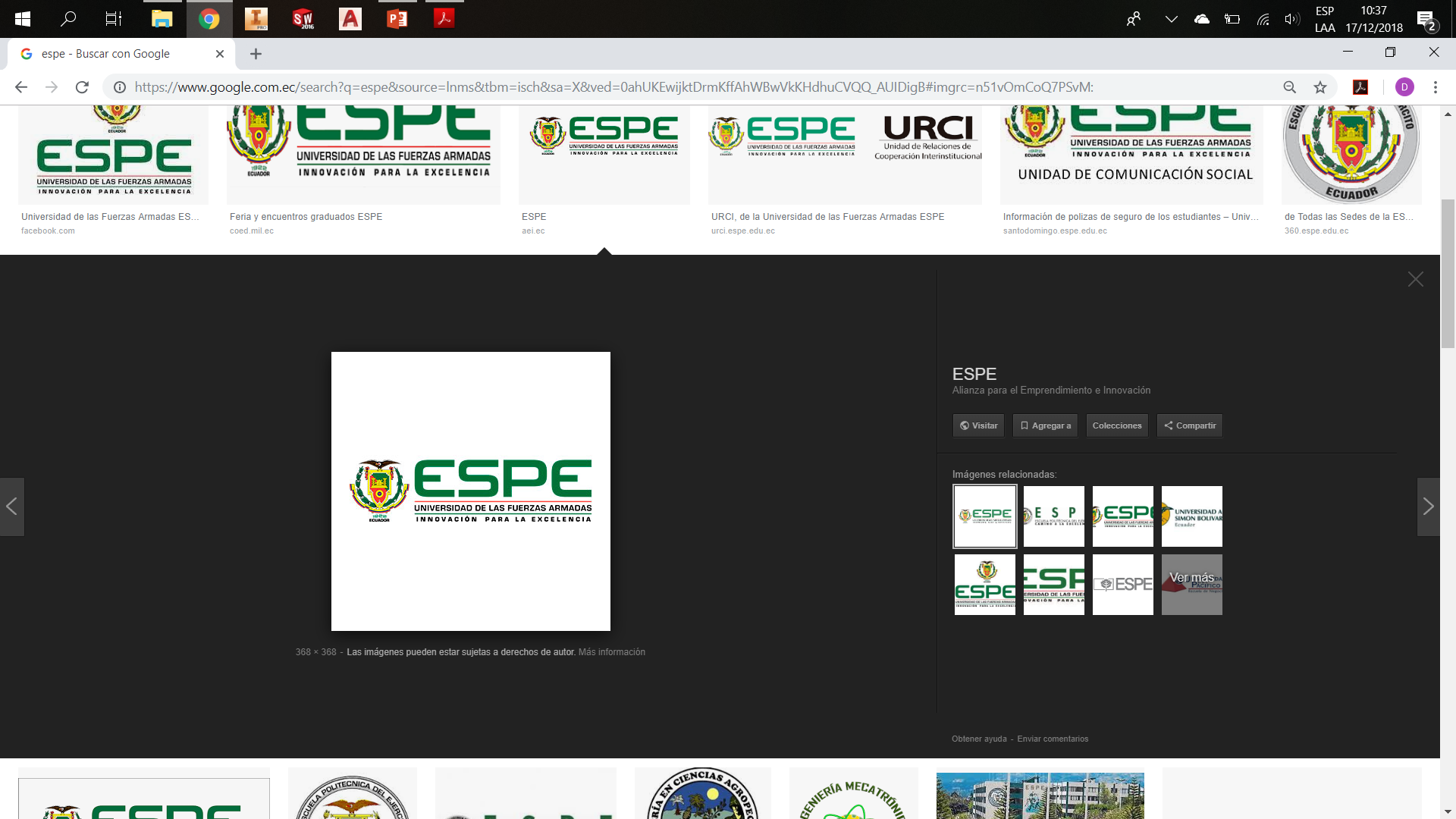 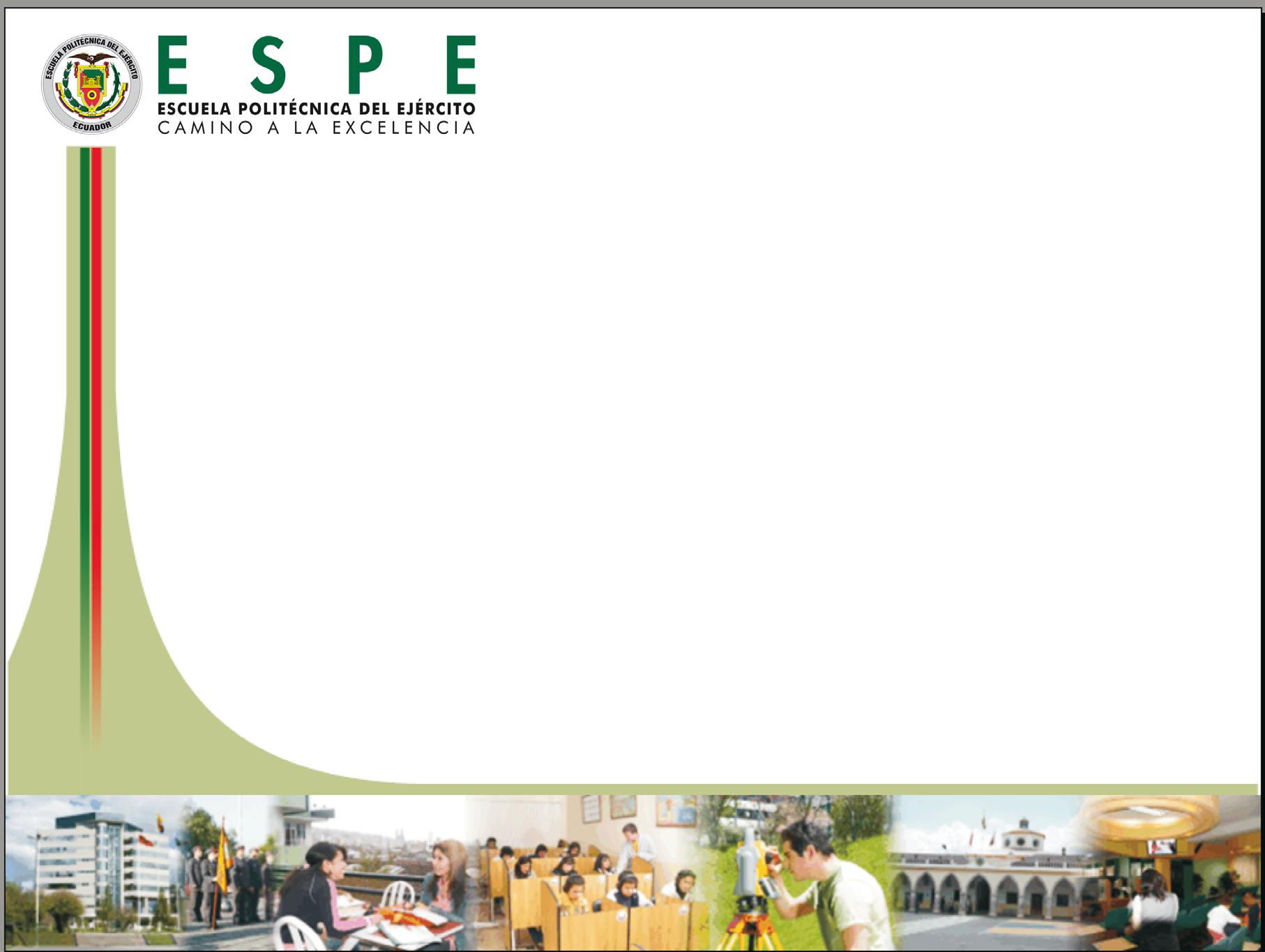 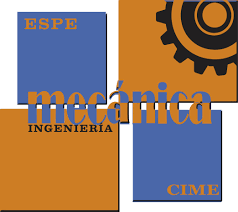 DEPARTAMENTO DE CIENCIA DE LA ENERGÍA Y MECÁNICA
CARRERA DE INGENIERÍA MECÁNICA
TRABAJO DE TITULACIÓN PREVIO A LA OBTENCIÓN DEL TÍTULO DE INGENIERO MECÁNICO
TEMA: “ANÁLISIS COMPARATIVO DE PARÁMETROS TERMODINÁMICOS Y DE DESEMPEÑO DE UN MOTOR DE COMBUSTIÓN INTERNA DE 4 TIEMPOS CICLO OTTO UTILIZANDO NANOPARTÍCULAS.”
DIRECTOR: ING. LUIS MIGUEL CARRIÓN MATAMOROS

AUTOR: JUAN FRANCISCO MANOSALVAS LÓPEZ
Sangolquí, 2019
CONTENIDO
INTRODUCCION
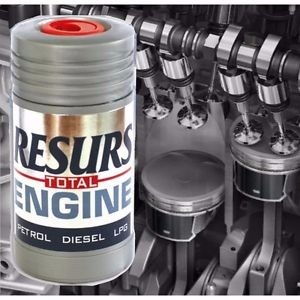 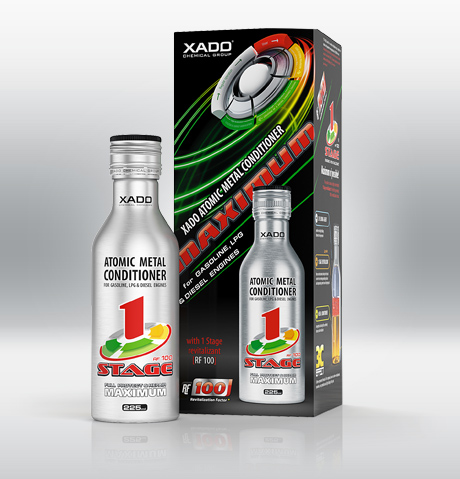 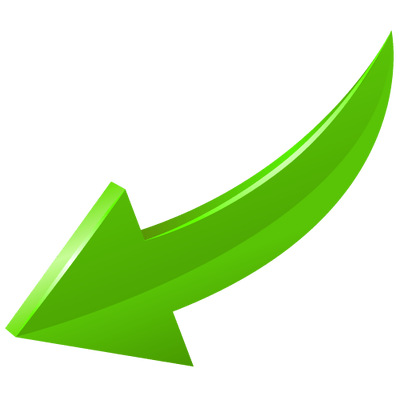 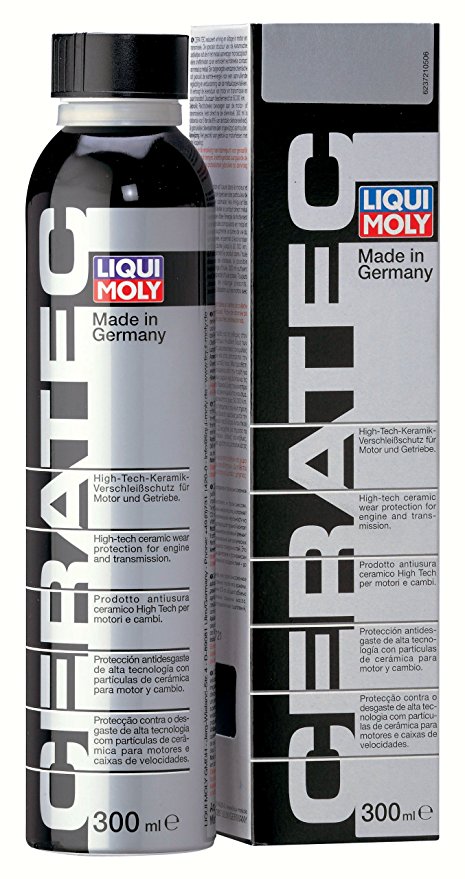 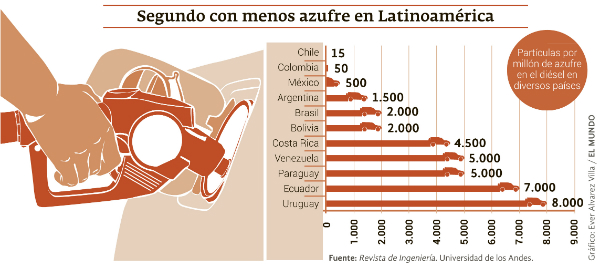 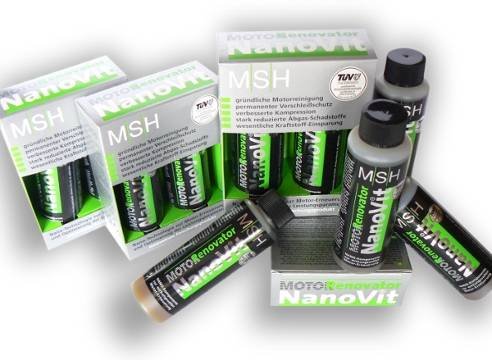 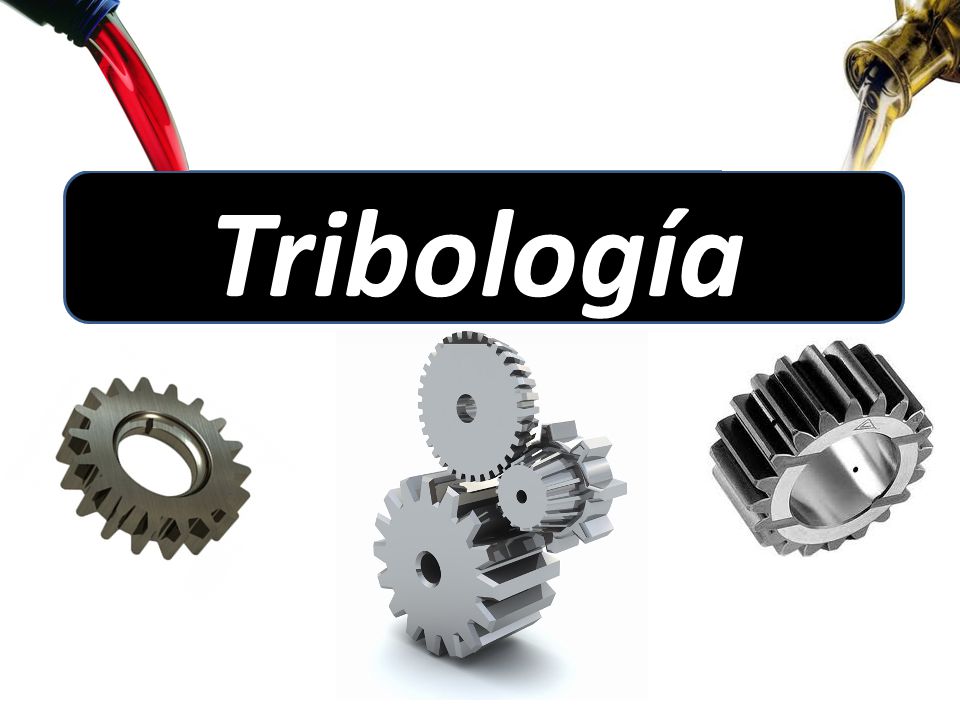 Objetivos
General
Realizar un análisis comparativo de los parámetros termodinámicos y de desempeño de un motor de combustión interna de 4 tiempos, determinados en las fases previa y posterior al uso de nanopartículas como parte del sistema de lubricación. 

Específicos 
Determinar la variación en la eficiencia termodinámica del motor de combustión interna al utilizar nanopartículas de dióxido de Silicio-SiO2, óxido de Aluminio-Al2O3 y grafito.  
Determinar si la adición de partículas nanométricas en el aceite lubricante afecta sus propiedades y a su vida útil. 
Comparar cuantitativamente los parámetros de desempeño del motor (Potencia, Torque, C.E.C.) al utilizar nano partículas.  
Determinar la variación en la composición estequiométrica de los gases de escape al utilizar nano partículas.
Justificación
Alcance
Fundamento teórico
Métodos de obtención
Bottom - Up
Top - Down
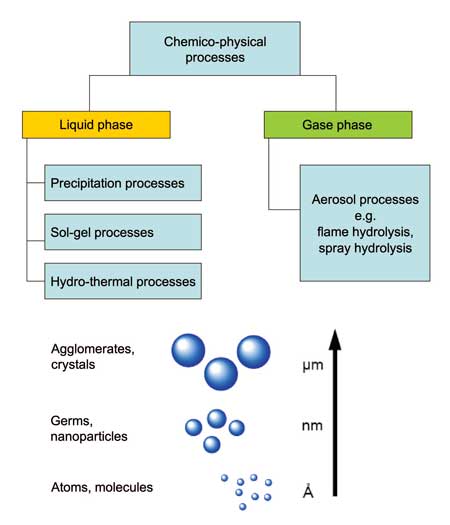 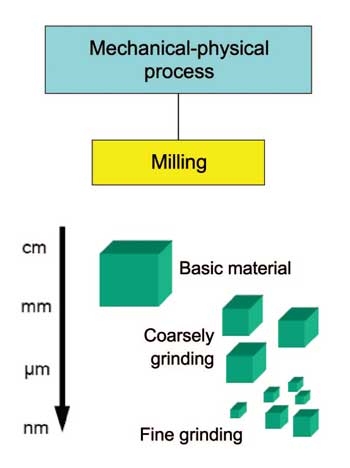 Nanopartículas Utilizadas
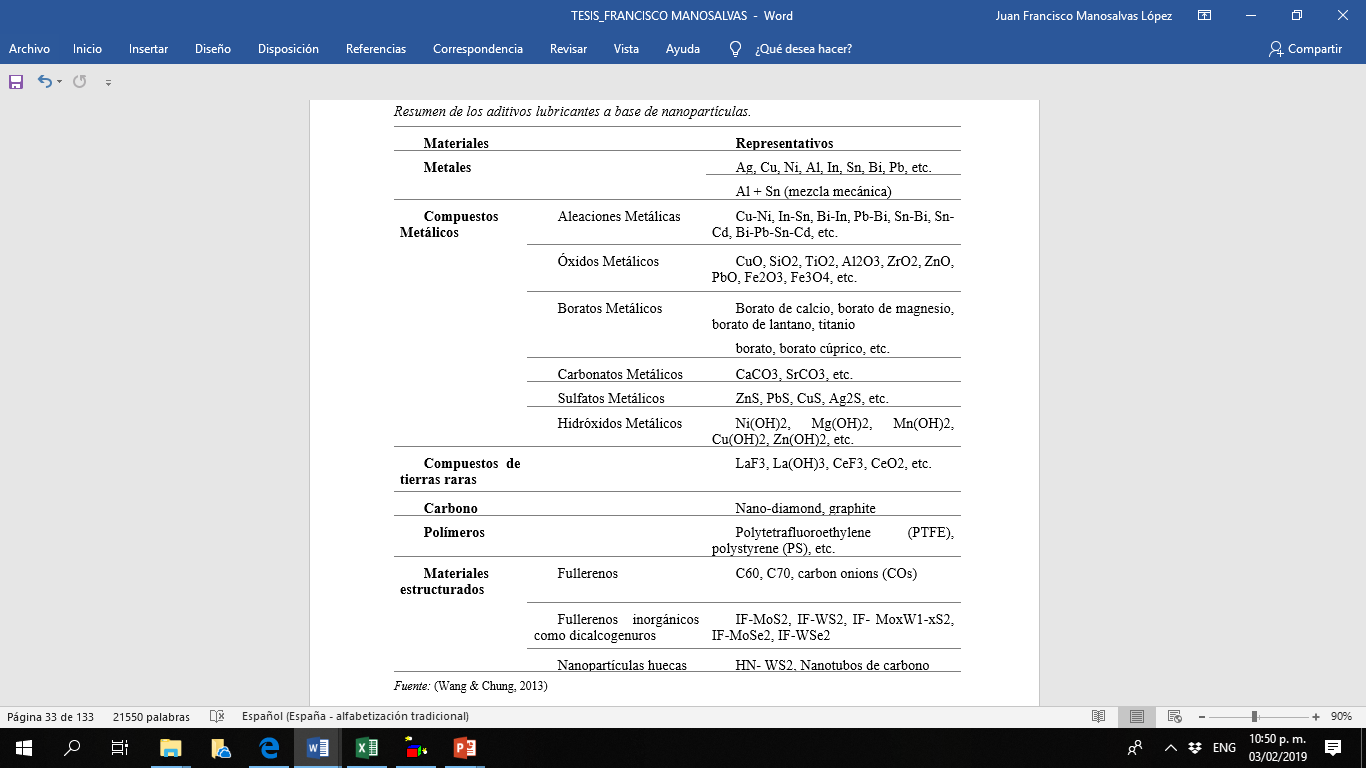 Dióxido de Silicio - SIO2
Óxido de Aluminio - Al2O3
Grafito
NANOVIT
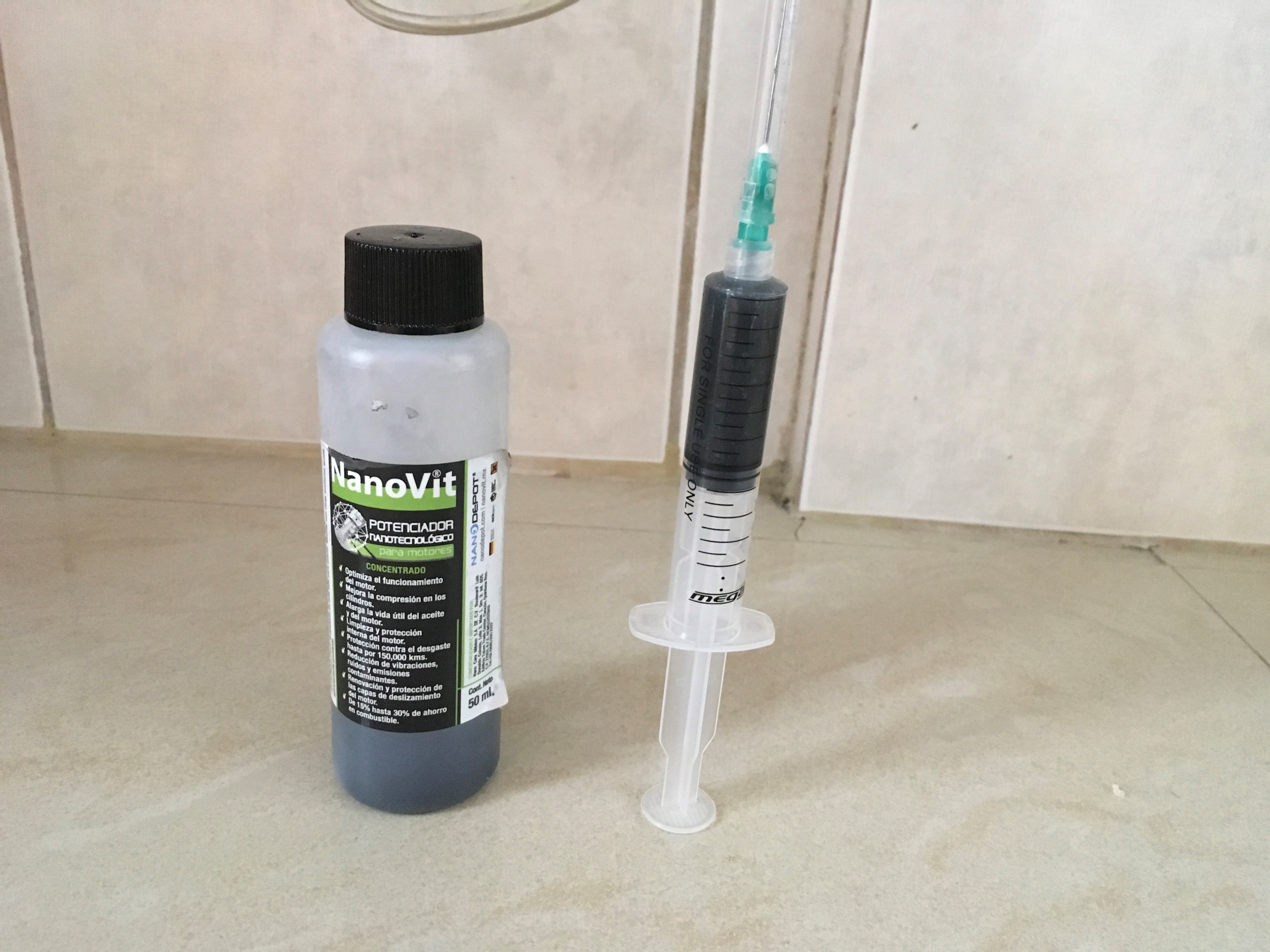 Parámetros termodinámicos
Presión de compresión 




Eficiencia Termodinámica
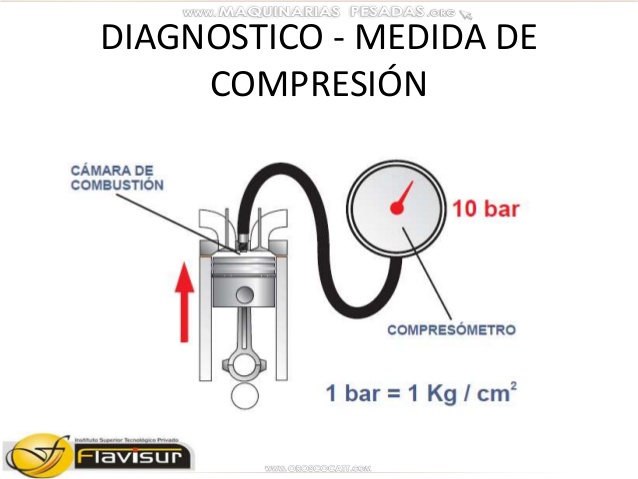 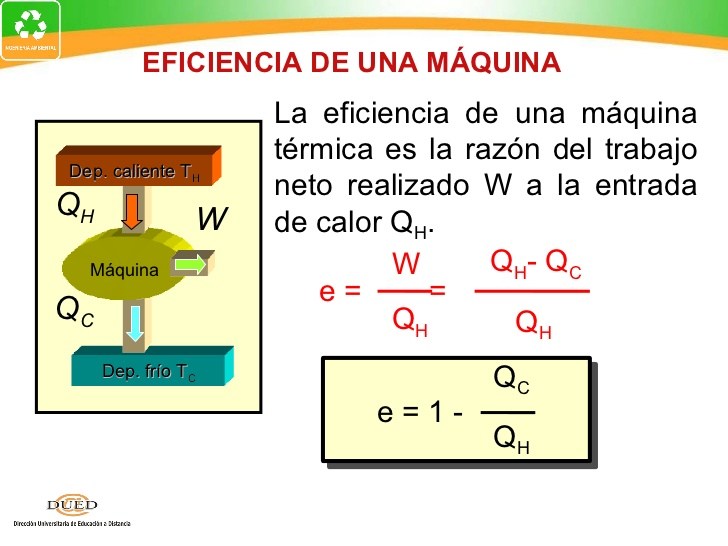 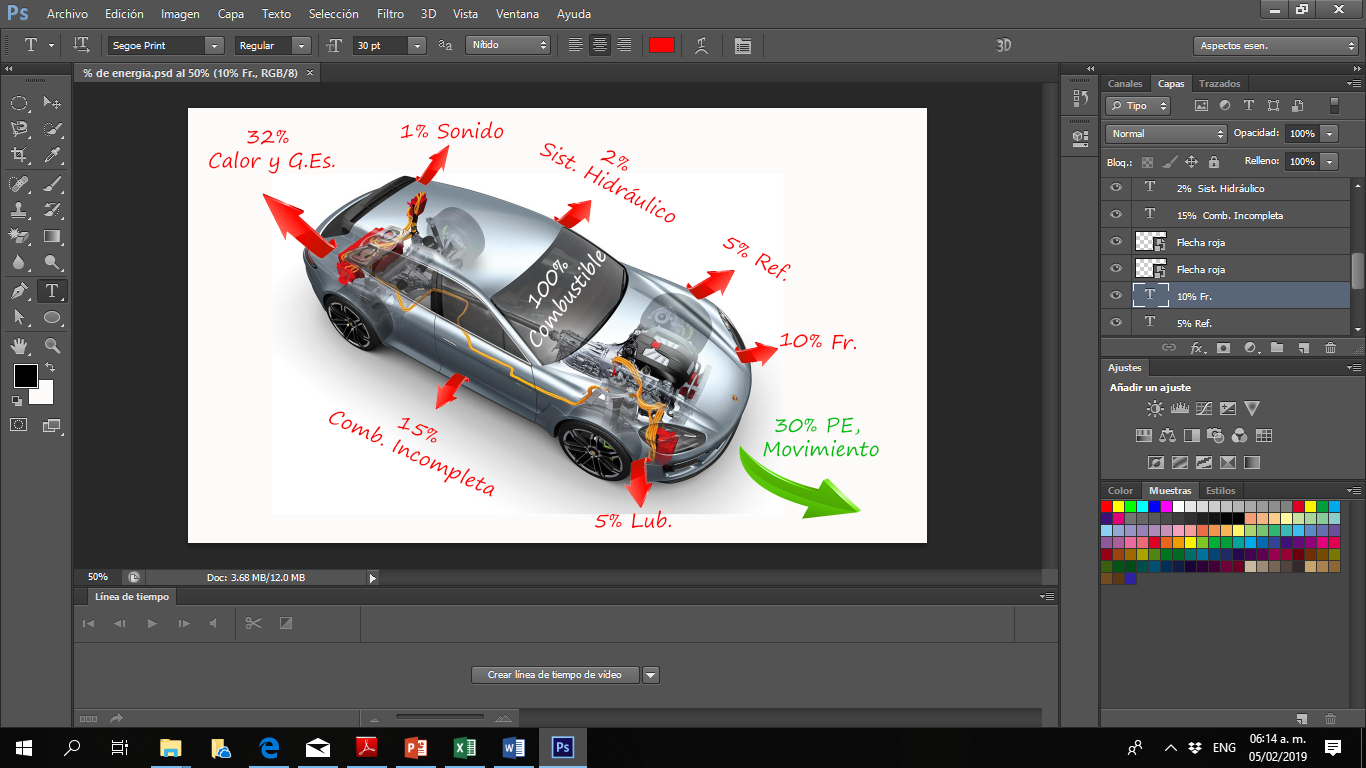 Parámetros de desempeño
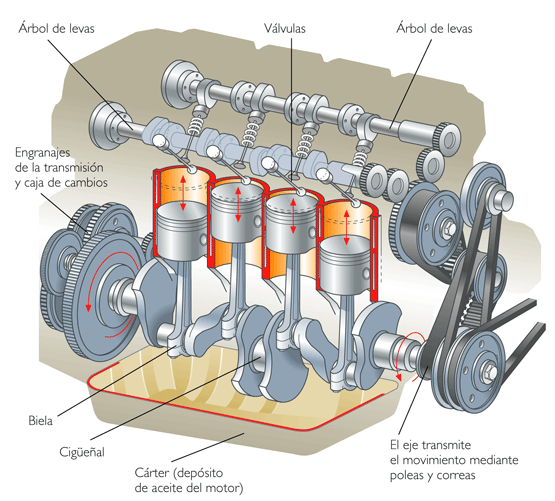 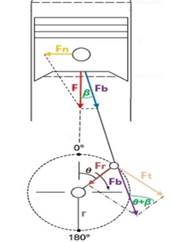 Torque 

Potencia 


Consumo especifico de combustible 


Emisiones contaminante
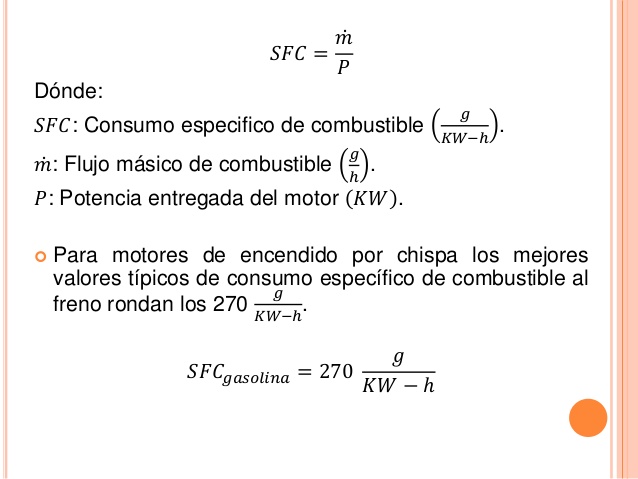 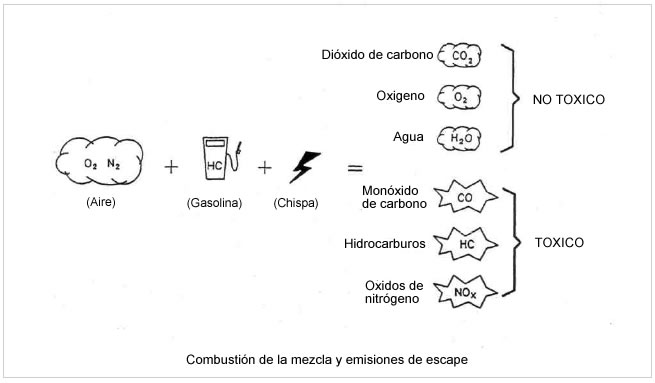 Propiedades del aceite lubricante
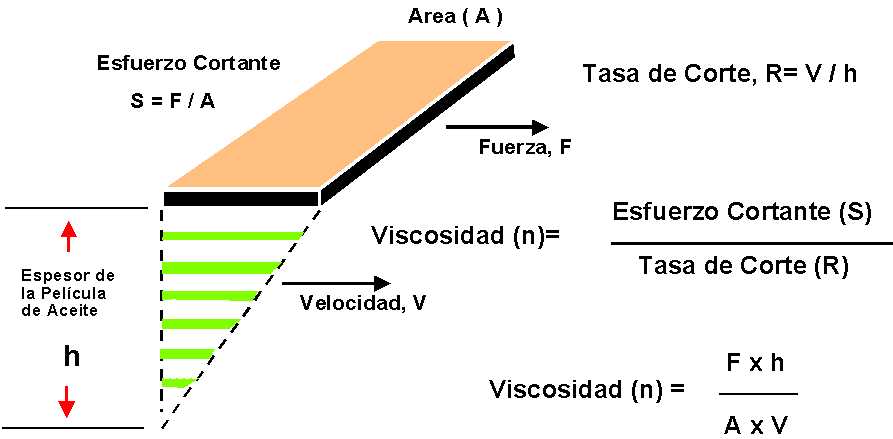 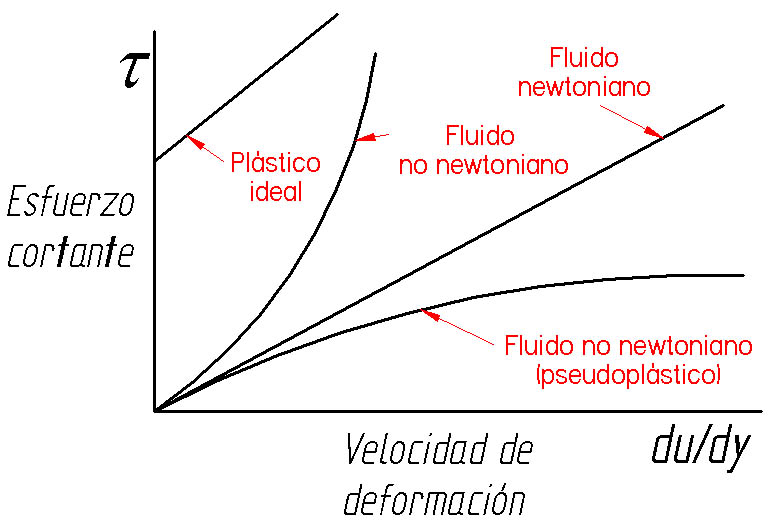 Influencia de las nanopartículas en los lubricantes
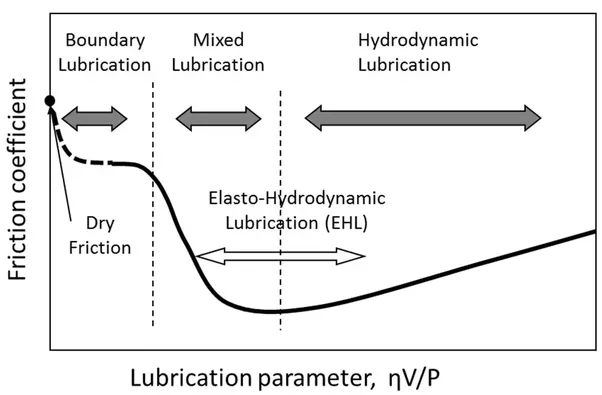 Lubricación Hidrodinámica - HD
Lubricación Elasto-Hidrodinámica - EHL
Lubricación de frontera - BL
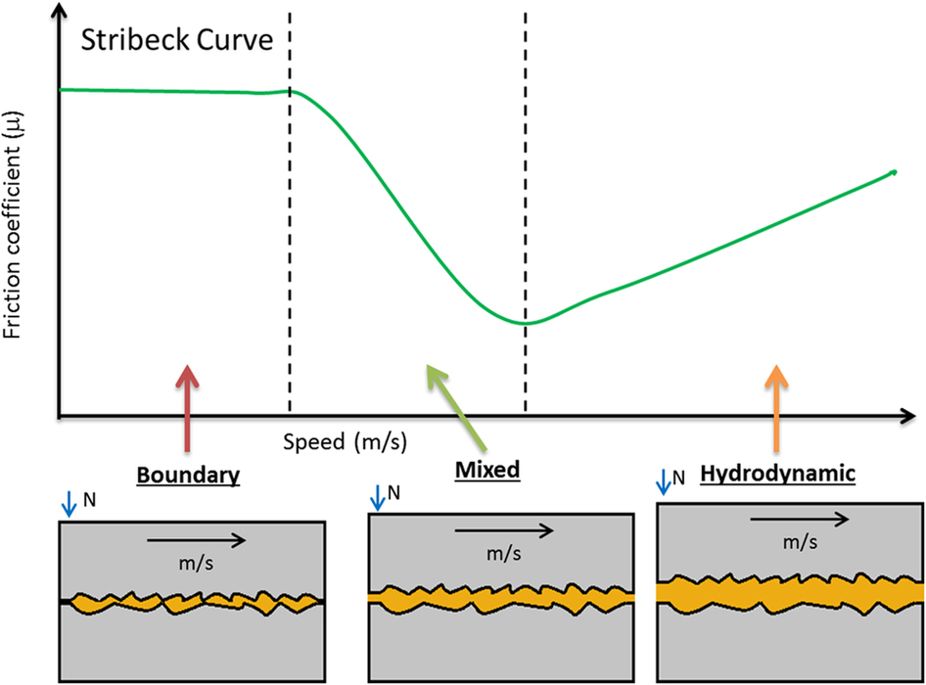 Curva de Stribeck (Influencia de los nanoaditivos según la lubricación)Fuente: (Wang, 2003)
Mecanismo de Acción
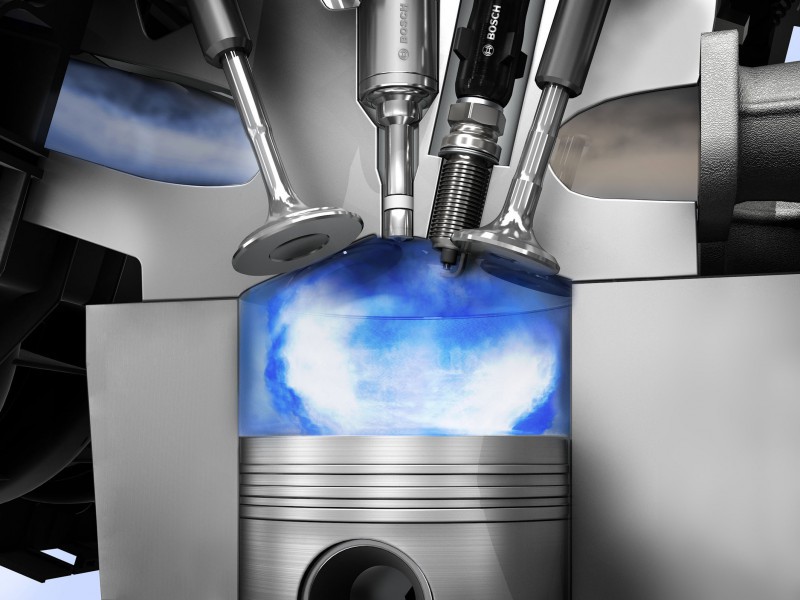 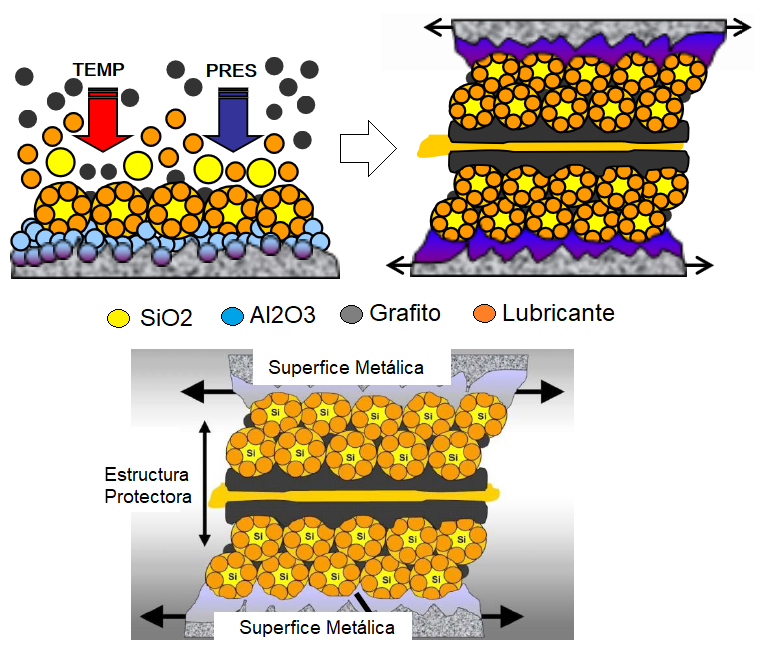 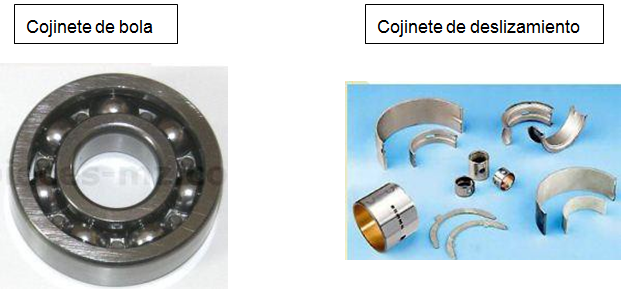 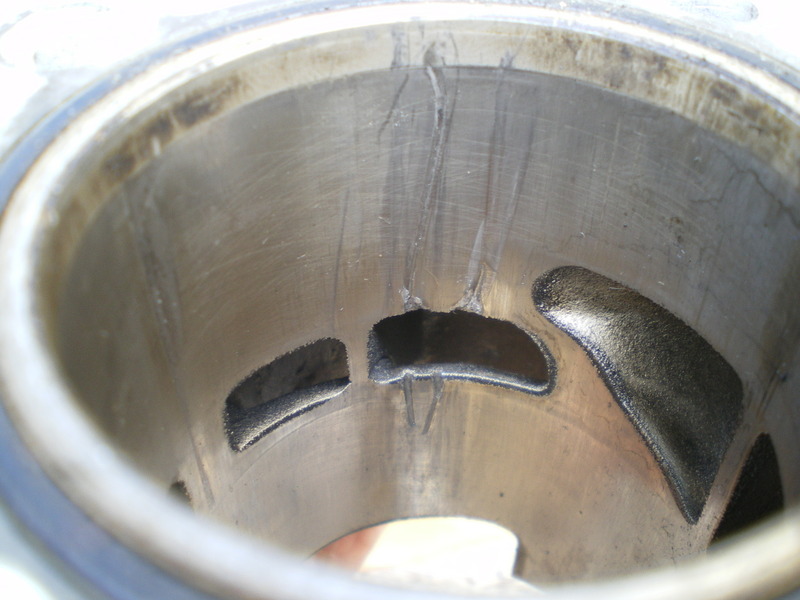 EXPERIMENTACIÓN
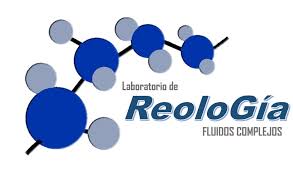 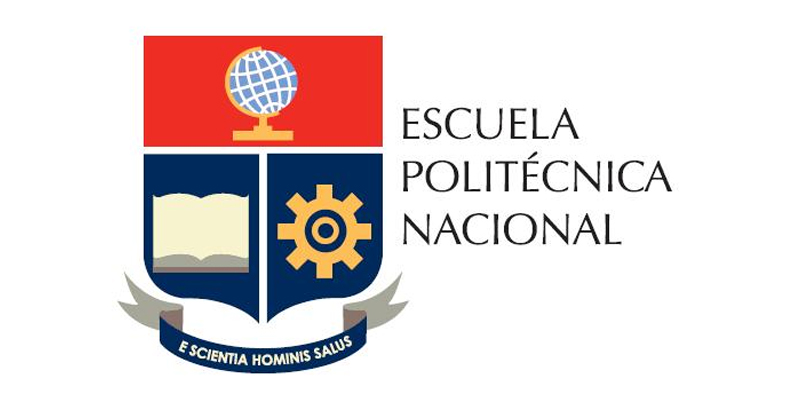 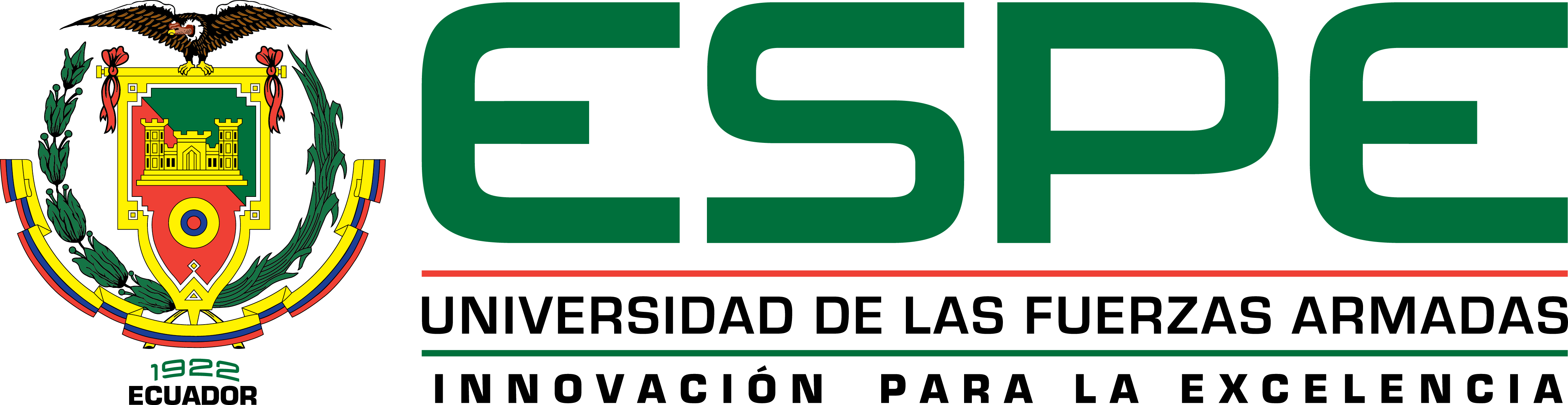 EXPERIMENTACIÓN
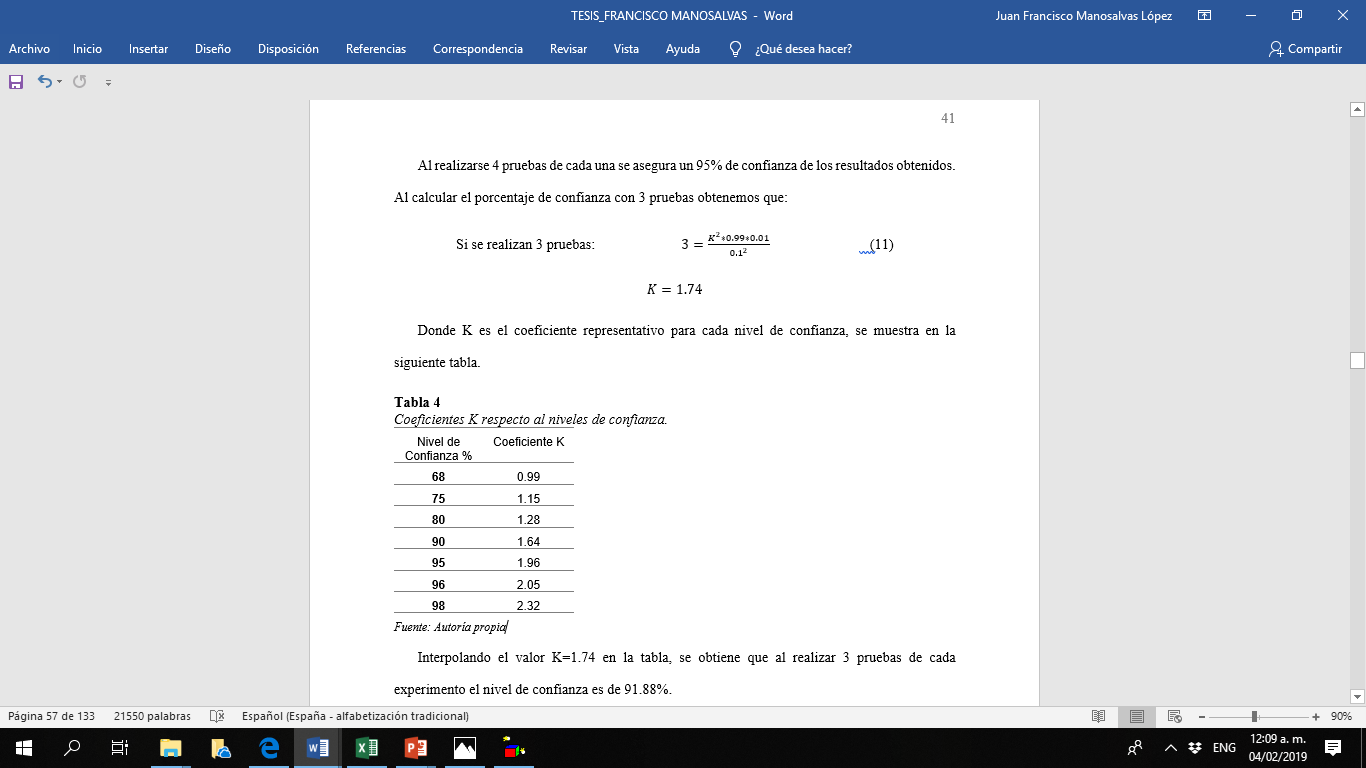 Interpolando el valor K=1.74 en la tabla, se obtiene que al realizar 3 pruebas de cada experimento el nivel de confianza es de 91.88%.
EXPERIMENTACIÓN
Caso de estudio, motor Kia DOHCFuente: (Autoría propia)
EXPERIMENTACIÓN
Protocolo Inicial
Para la realización de cada una de las pruebas en él CCICEV se siguió el siguiente protocolo de verificación y puesta a punto del automotor.
Inspección visual integral.
Verificación de condiciones de operación del vehículo 
¼ de tanque de combustible. 
Nivel de aceite de motor.
Nivel de agua y liquido refrigerante en radiador.
Presión de neumáticos adecuada. (30 bares = 3x10^6 Pascal para este caso).
EXPERIMENTACIÓN
EXPERIMENTACIÓN
Protocolo de adición de nanopartículas
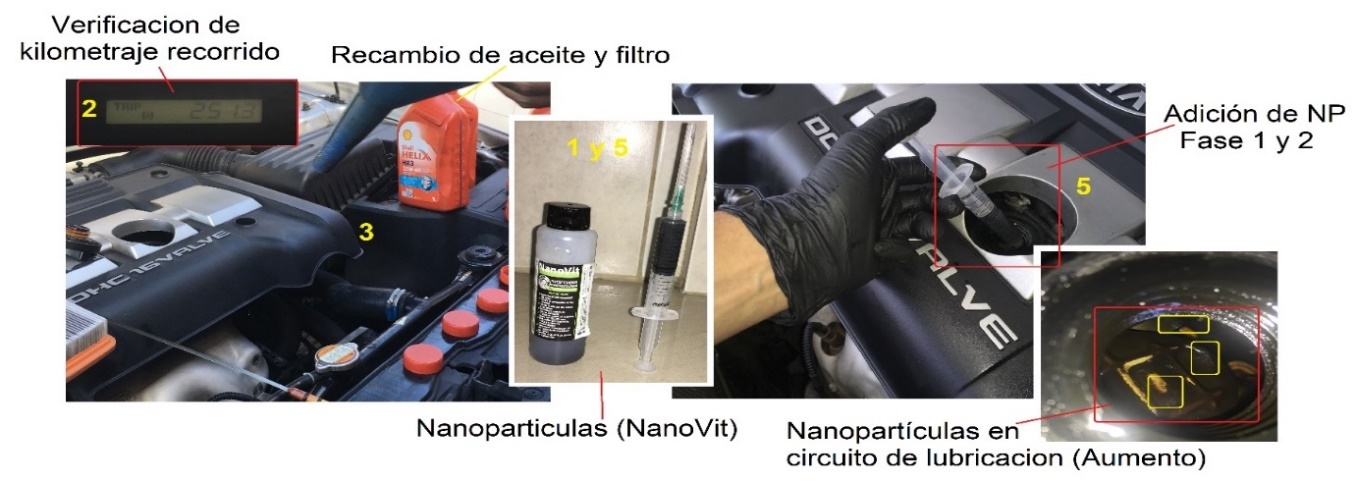 EXPERIMENTACIÓN
EXPERIMENTACIÓN
Presión de compresión
Encender y calendar motor
Apagar el motor 
Retirar el depurador de aire.
Desconectar todos los cables de alta tensión (AT) del distribuidor, con el motor detenido y en caliente. 
Desenroscar y retirar todas las bujías.
Colocar la punta del manómetro (compresímetro) en el cilindro 1.
Medir la compresión en el cilindro 1, para lo cual se acciona el motor de arranque (asistido por otra persona), durante unos segundos (aprox. 4 seg.) con el pedal del acelerador pisado a fondo, hasta que se estabilice la aguja del manómetro. 
Repetir los pasos anteriores para cada uno de los cilindros del motor.
Registro de datos
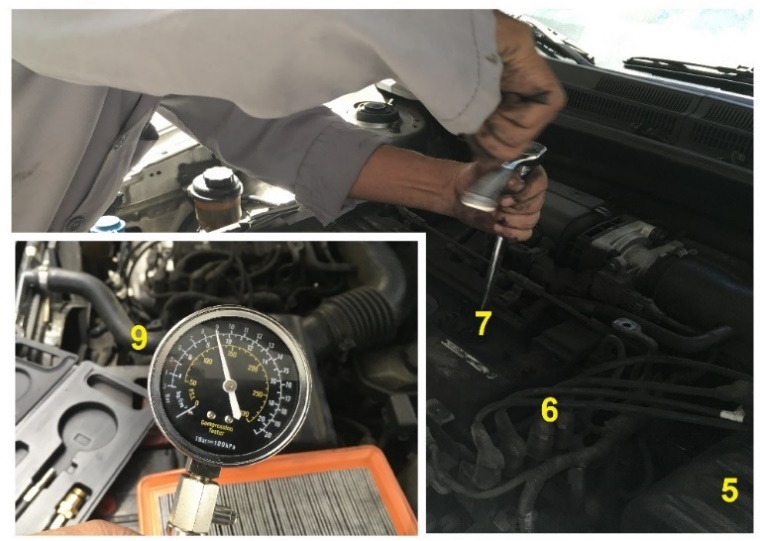 EXPERIMENTACIÓN
Torque y Potencia
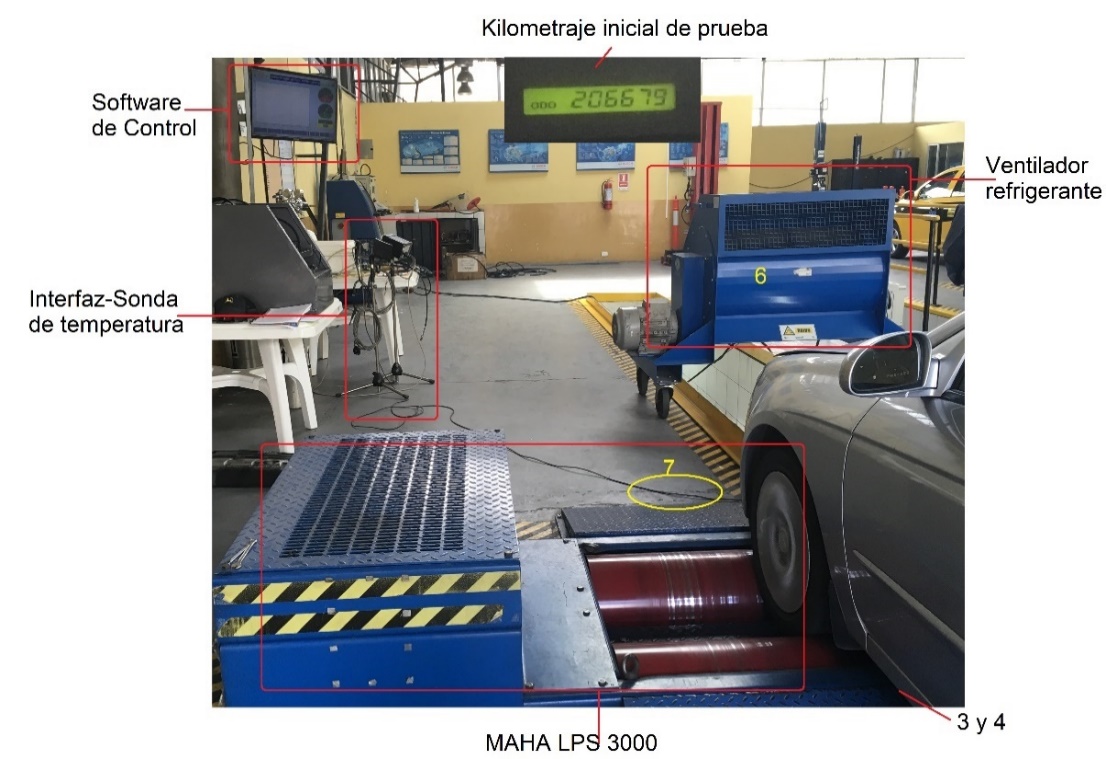 Cumplimiento del protocolo de verificación inicial.
Registro del kilometraje inicial de prueba. 
Se alineó y centró el vehículo sobre los rodillos del dinamómetro.
Verificación de posición del vehículo con rodillos en marcha.
Colocar el ventilador refrigerante frente al vehículo.
Introducir la sonda de temperatura en el ducto de la bayoneta del aceite.
Establecer condiciones de prueba en el equipo de medición. 
Verificar temperatura de operación, debe alcanzar los 198°F antes de iniciar la prueba.
 Realizar la medición de torque y potencia.
EXPERIMENTACIÓN
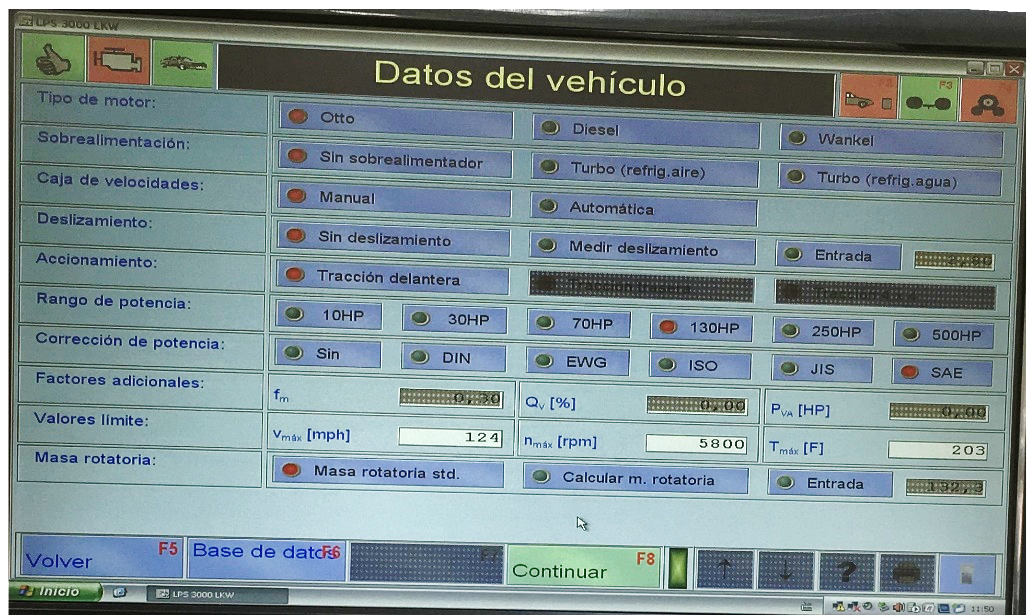 SAE J1349
EXPERIMENTACIÓN
Consumo de Combustible
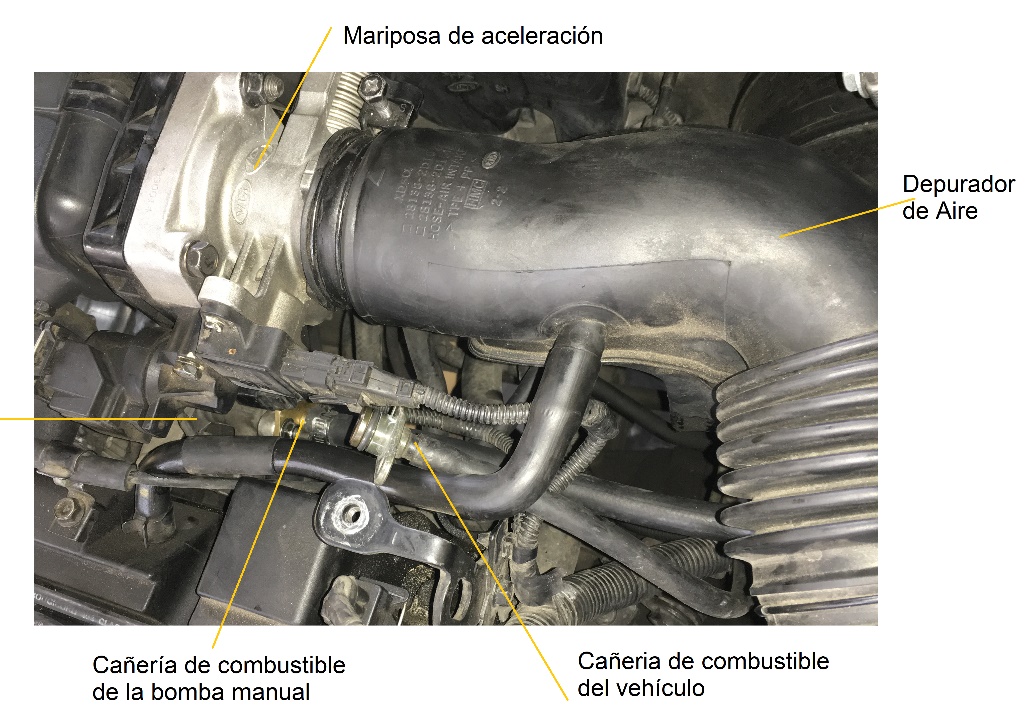 Cumplimiento del protocolo de verificación inicial.
Registro del kilometraje inicial de prueba. 
Se alineó y centró el vehículo sobre los rodillos del dinamómetro.
Verificación de posición del vehículo con rodillos en marcha. 
Anclaje del automotor utilizando fajas tensoras. 
Colocar el ventilador refrigerante frente al vehículo.
Llenar la bomba de presión manual con 5 litros de combustible.
Dar inicio al protocolo IM 240 en el software de control MAHA Maschinenbau Haldenwang.
EXPERIMENTACIÓN
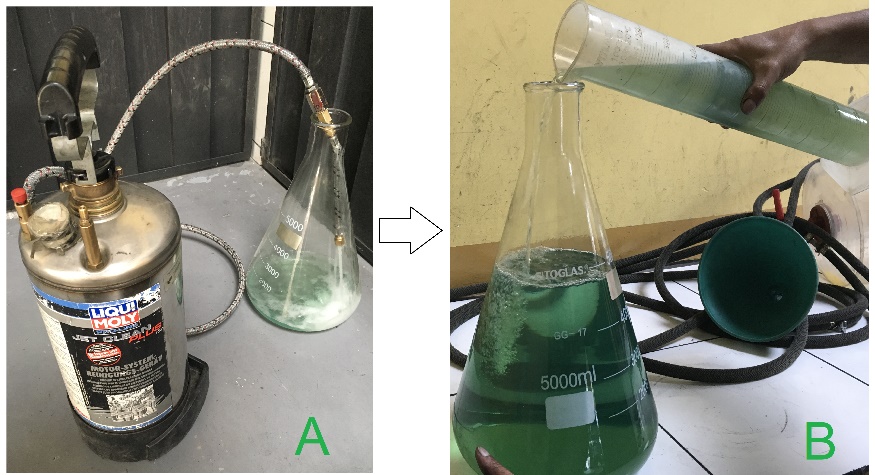 Ciclo de marcha IM240
Medición de combustible consumido
EXPERIMENTACIÓN
Emisiones Contaminantes
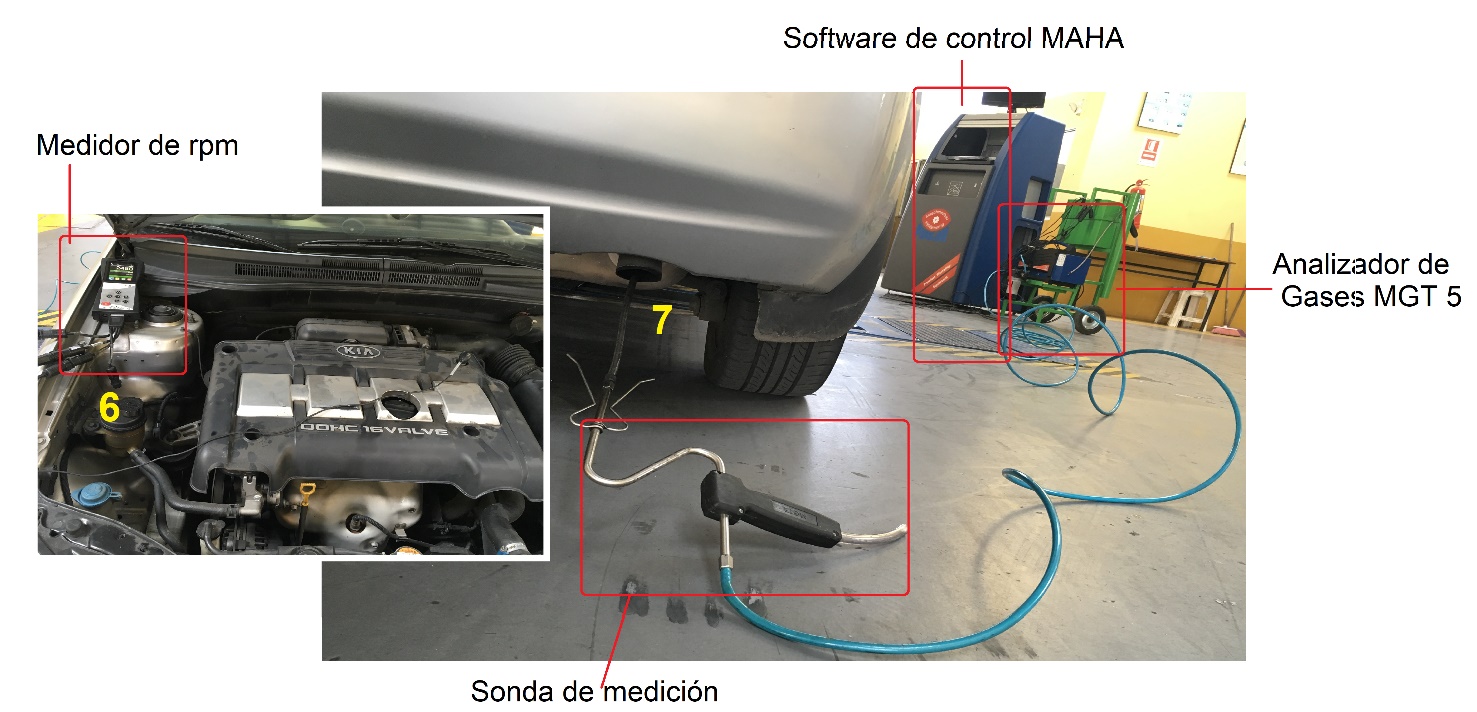 Cumplimiento del protocolo de verificación inicial.
Registro del kilometraje inicial de prueba. 
Encender el equipo MAHA y seleccionar el tipo de vehículo y condiciones de prueba. 
Calibración del equipo de medición de gases.
Prueba inicial para comprobar hermeticidad y niveles de HC. 
Conexión del medidor de revoluciones. 
Conexión de la sonda en el tubo de escape. 
Realizar las mediciones respectivas en ralentí y en condición acelerada. 
Registro de datos
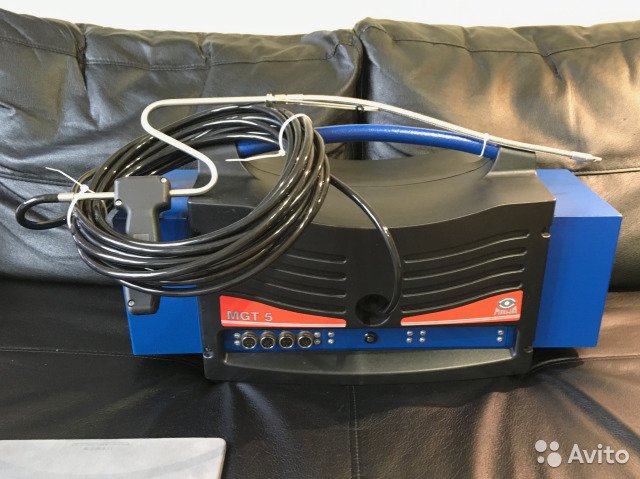 EXPERIMENTACIÓN
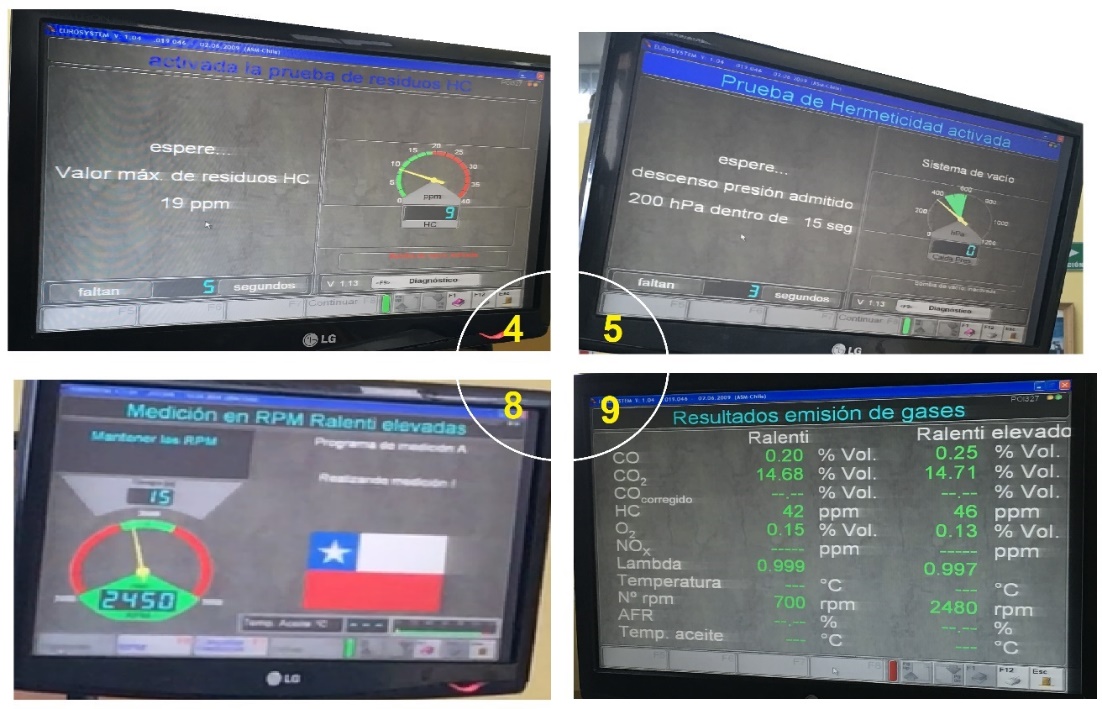 Norma (NTE) INEN 2203/2204
EXPERIMENTACIÓN
Aceite lubricante
Aceite Shell Helix Hx3 25W60 – Nuevo/Sin Nano Partículas
Aceite Shell Helix Hx3 25W60 – Nuevo/Con Nano Partículas
Aceite Shell Helix Hx3 25W60 – Usado/Sin Nano Partículas
Aceite Shell Helix Hx3 25W60 – Usado/Con Nano Partículas


Rampa de temperatura desde 25°C a los 110°C para obtener el comportamiento de la viscosidad, específicamente los puntos de interés serán a 40° y 100°C, valores de referencia comparativa según la norma ASTM D445.
EXPERIMENTACIÓN
Aceite lubricante
Obtener las muestras de aceite Con y Sin NP
Homogeneizar muestras utilizando el agitador magnético. 
Protocolo de encendido Reómetro Discovery HR 2 
Encender la unidad de control junto con la unidad refrigerante y finalmente el equipo de medición D HX2. 
Instalar el rotor de vanos.
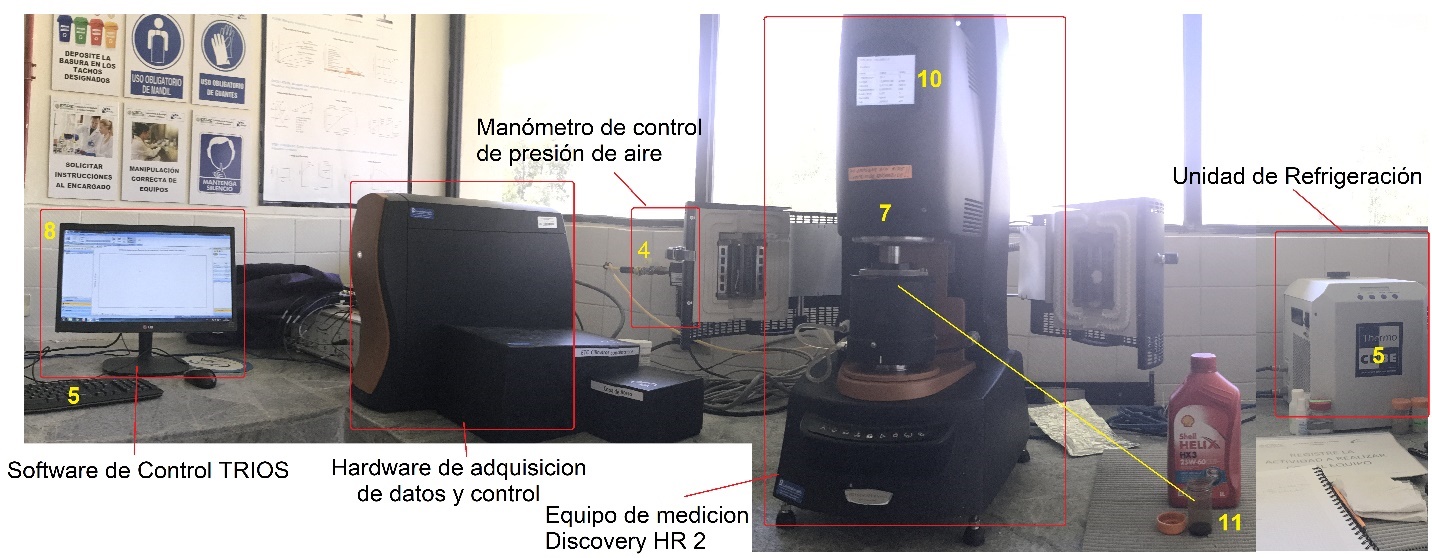 EXPERIMENTACIÓN
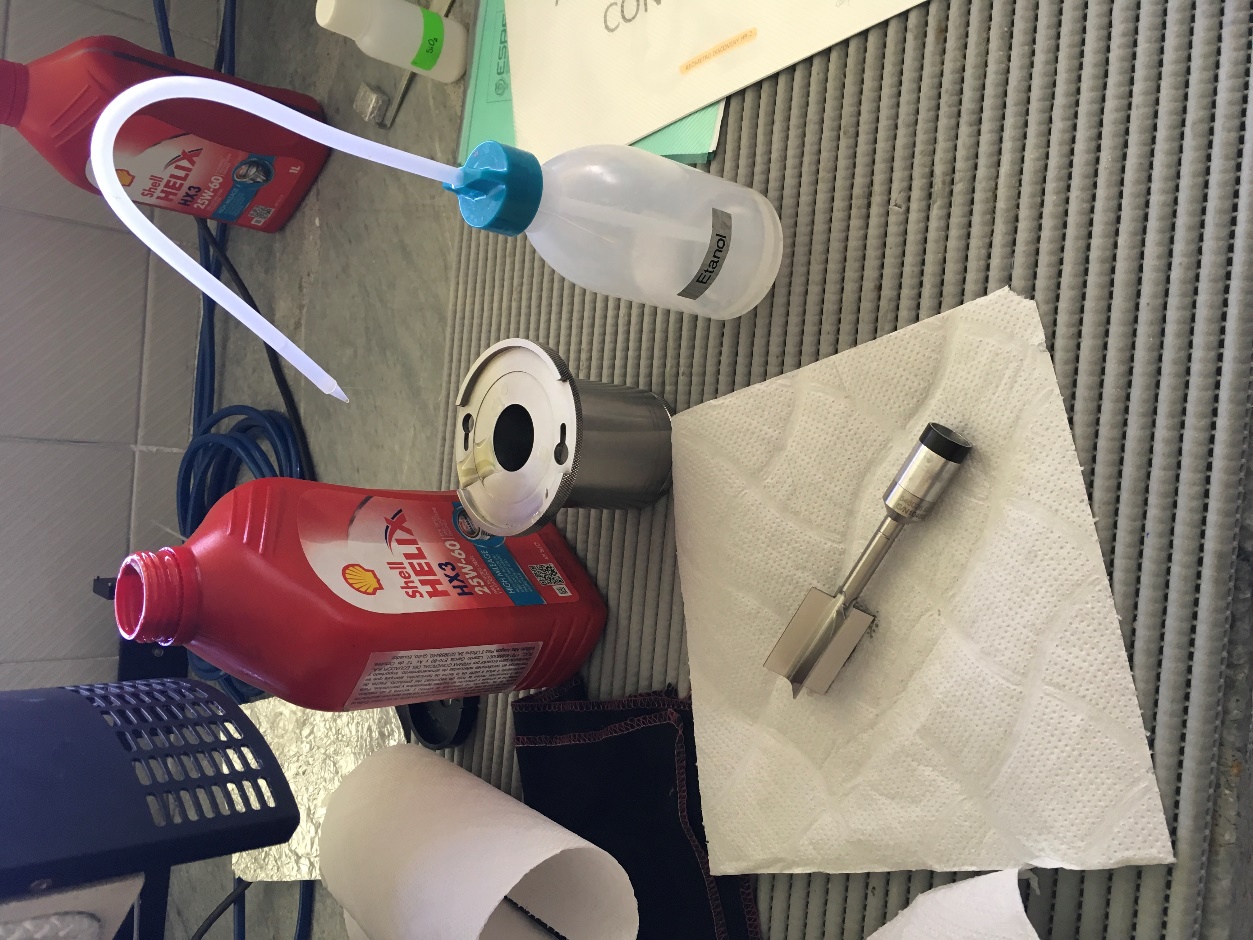 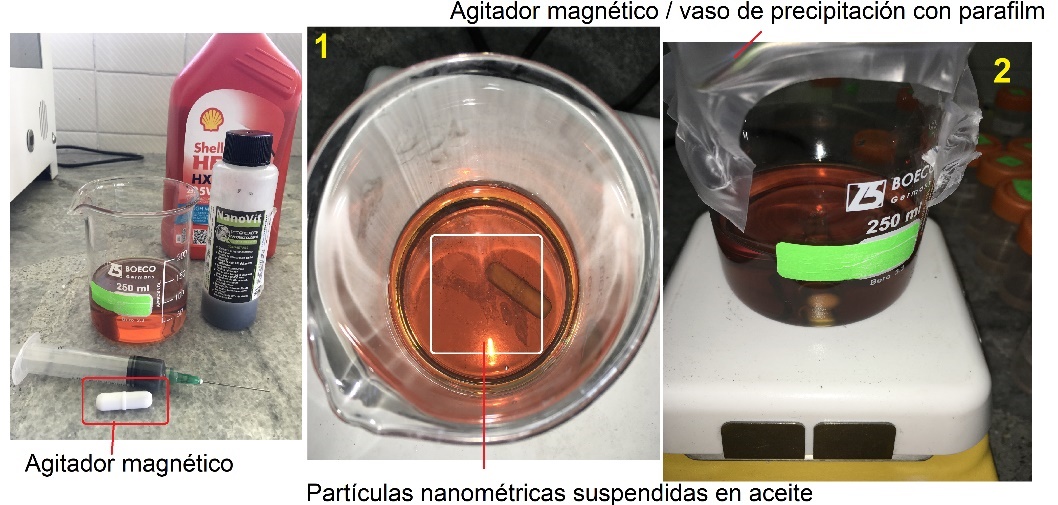 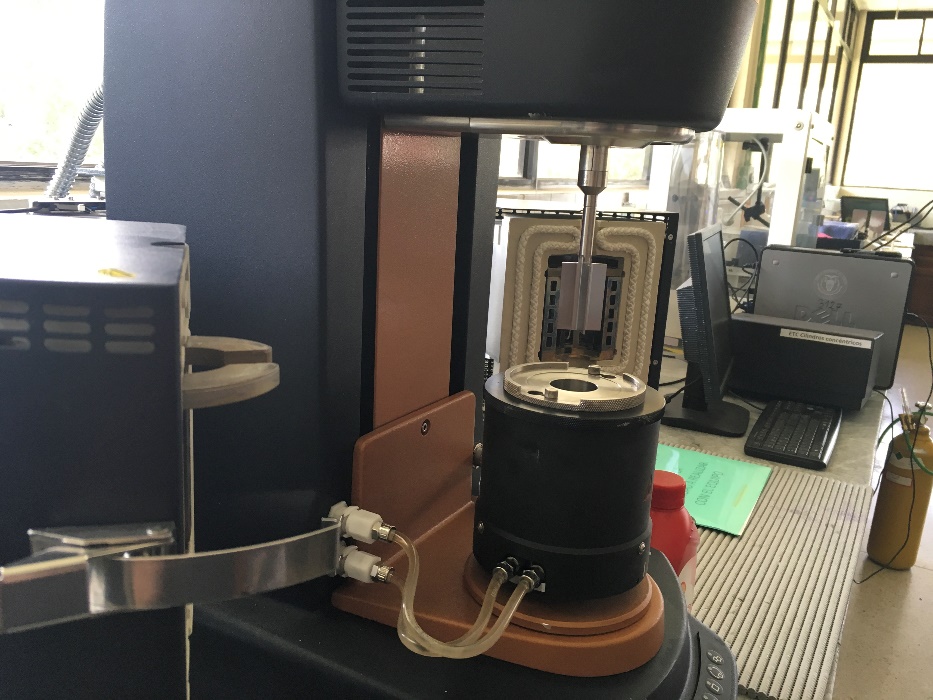 ANÁLISIS DE RESULTADOS
ANÁLISIS DE RESULTADOS
Presión de compression
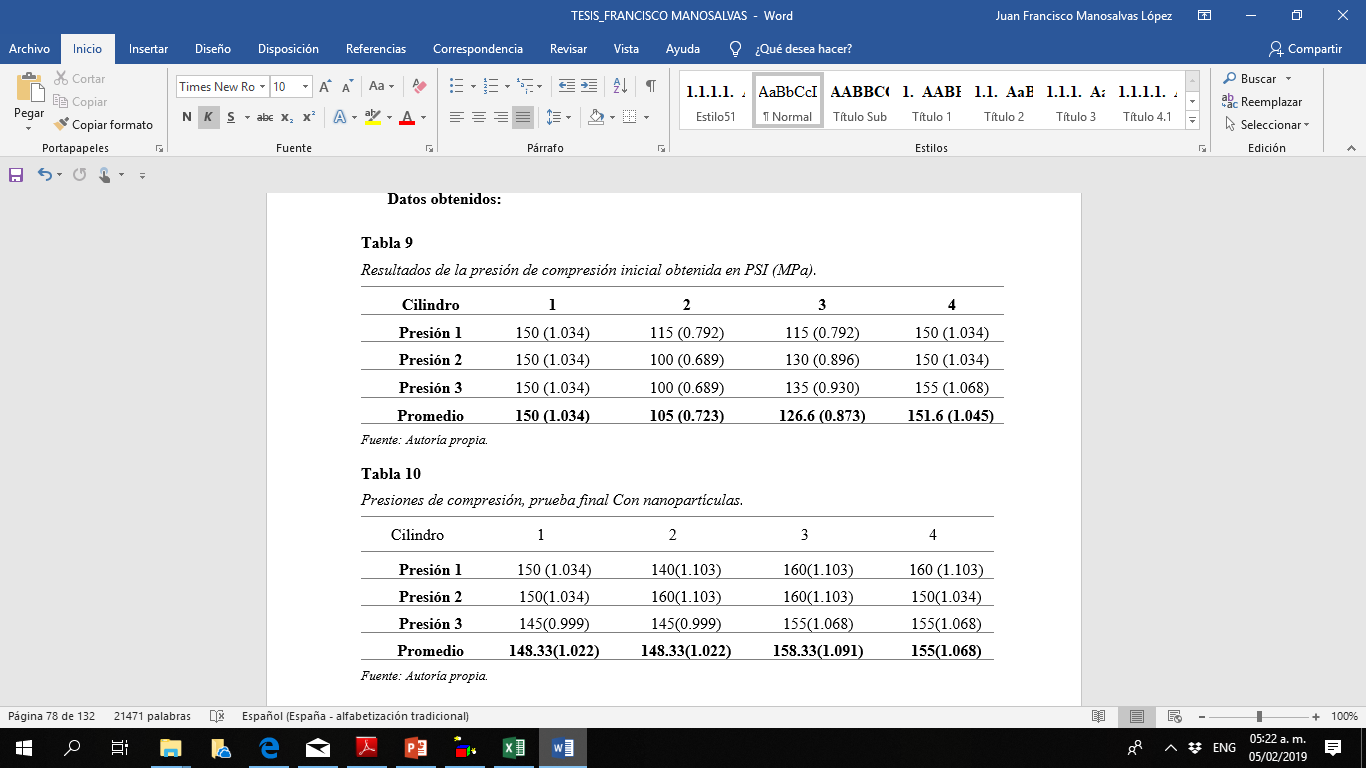 En este caso la relación de compresión es 10:1 por lo que la presión de compresión seria de 11 bares, equivalentes a 159.5 Psi (1.099 MPa).
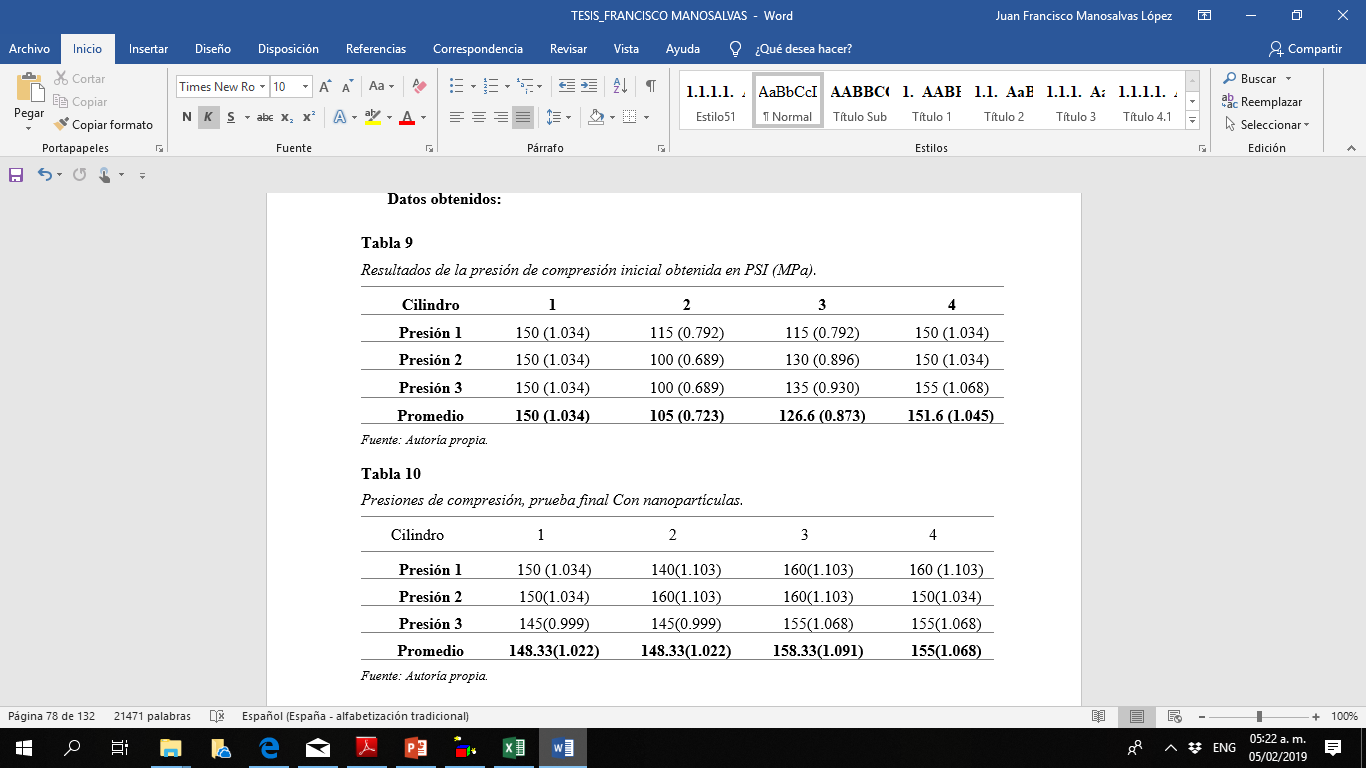 ANÁLISIS DE RESULTADOS
RESULTADOS
Torque
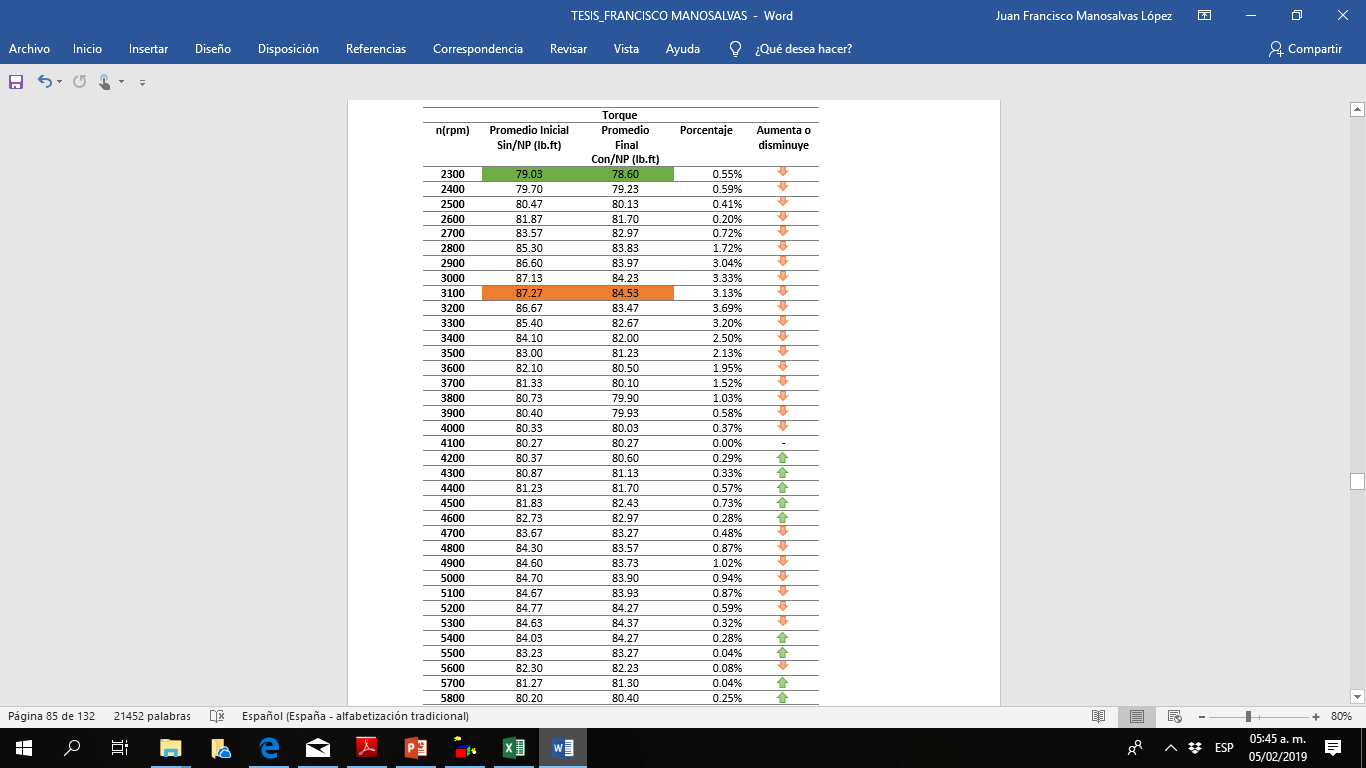 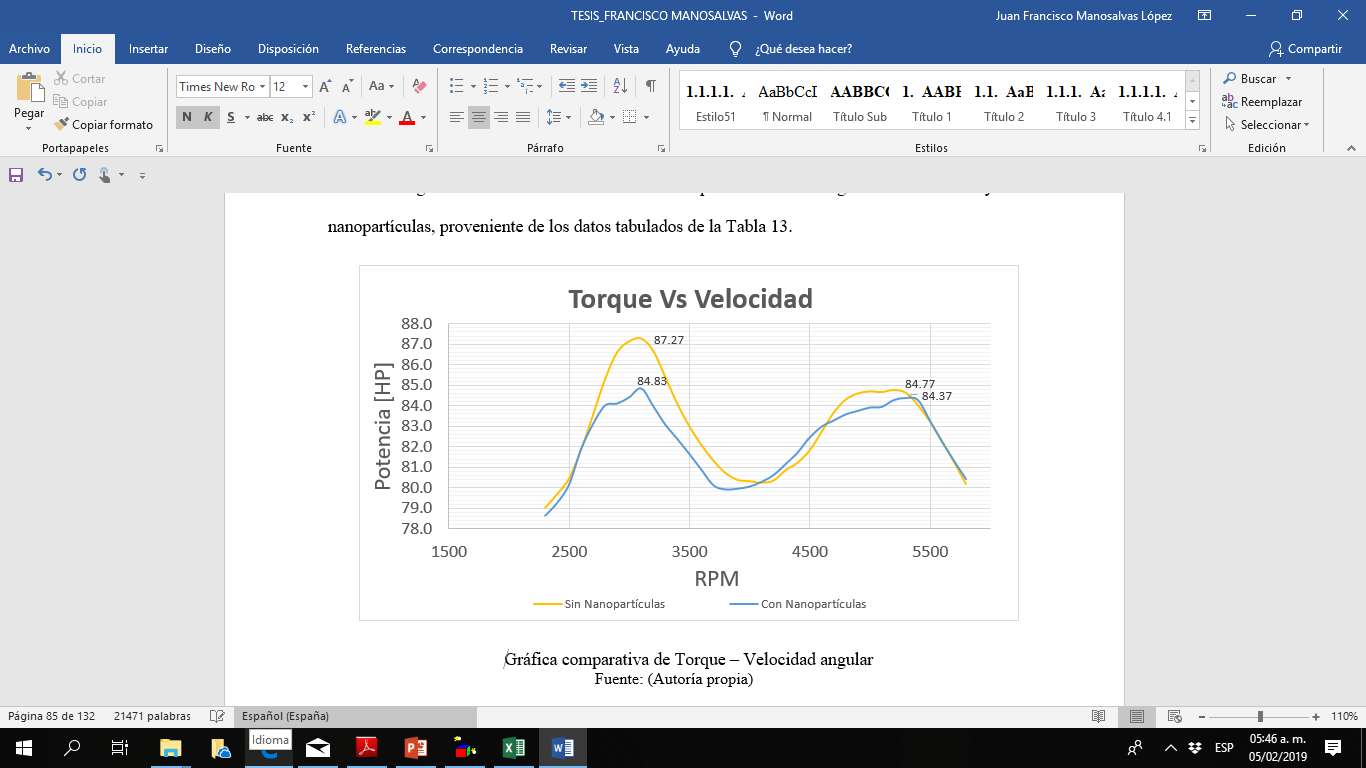 RESULTADOS
Potencia Indicada
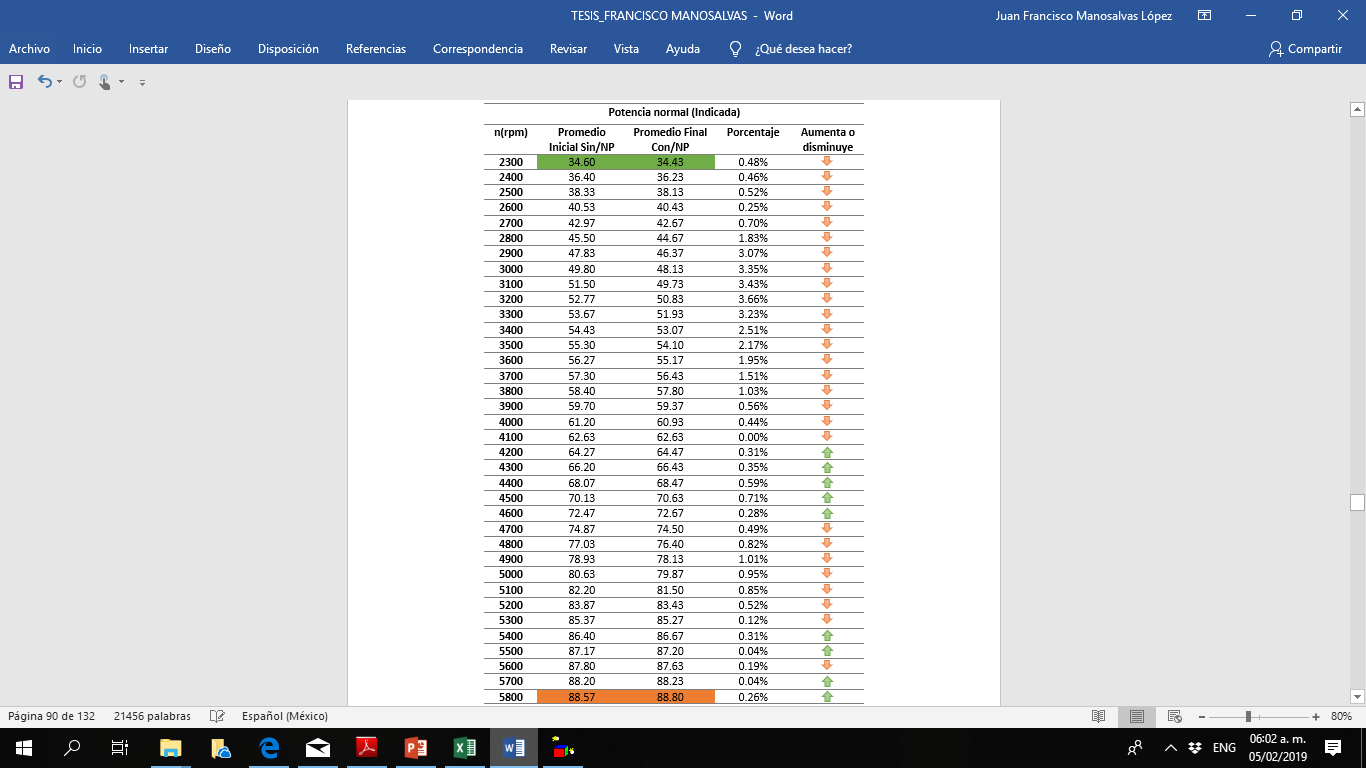 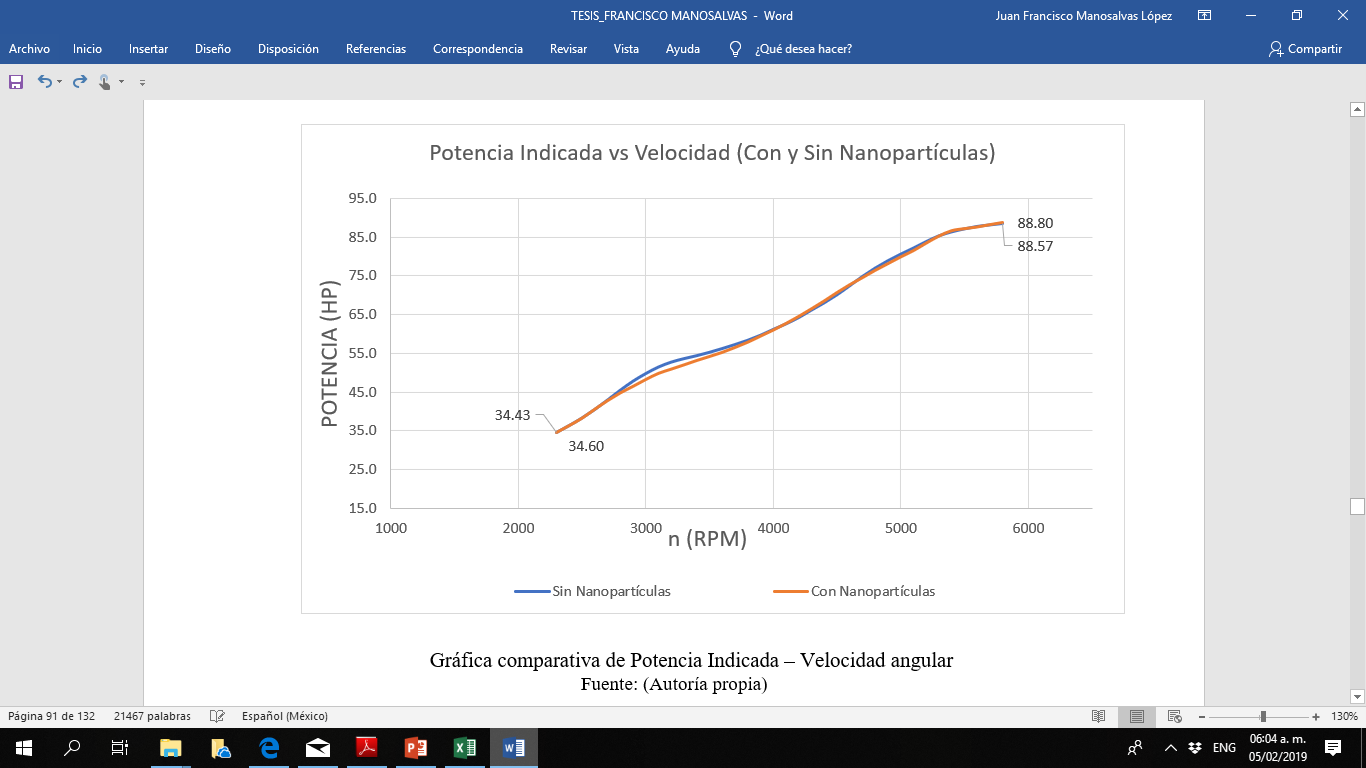 RESULTADOS
Potencia al Freno (Efectiva)
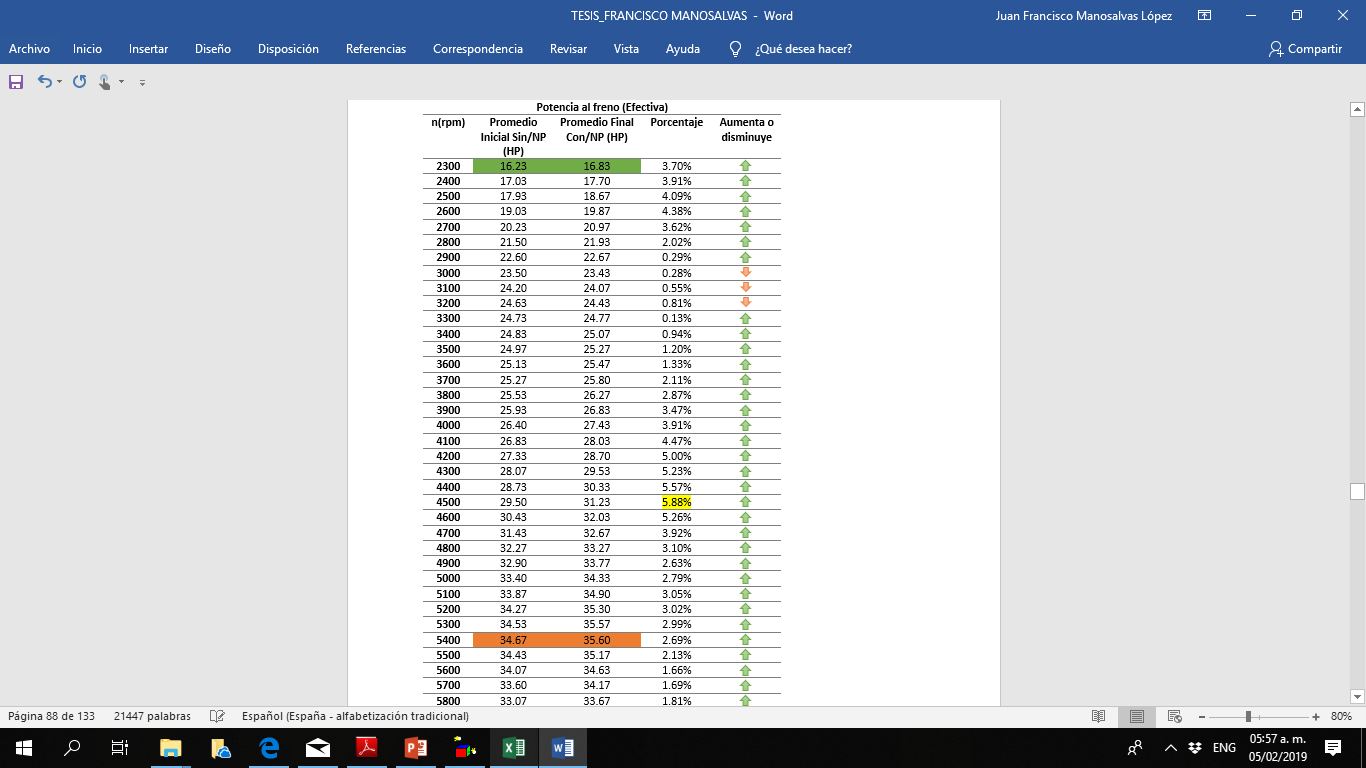 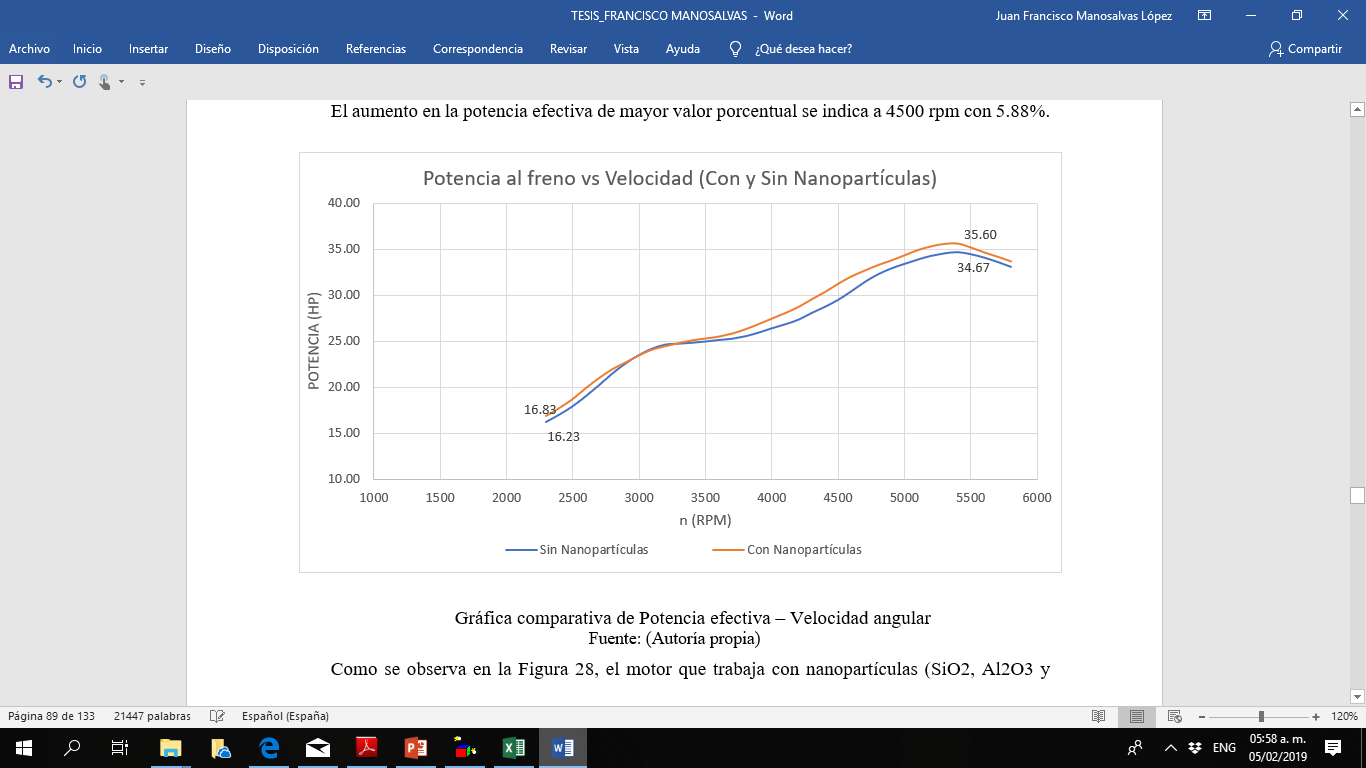 ANÁLISIS DE RESULTADOS
Eficiencia Térmica
Sin Nanopartículas:
Con Nanopartículas:
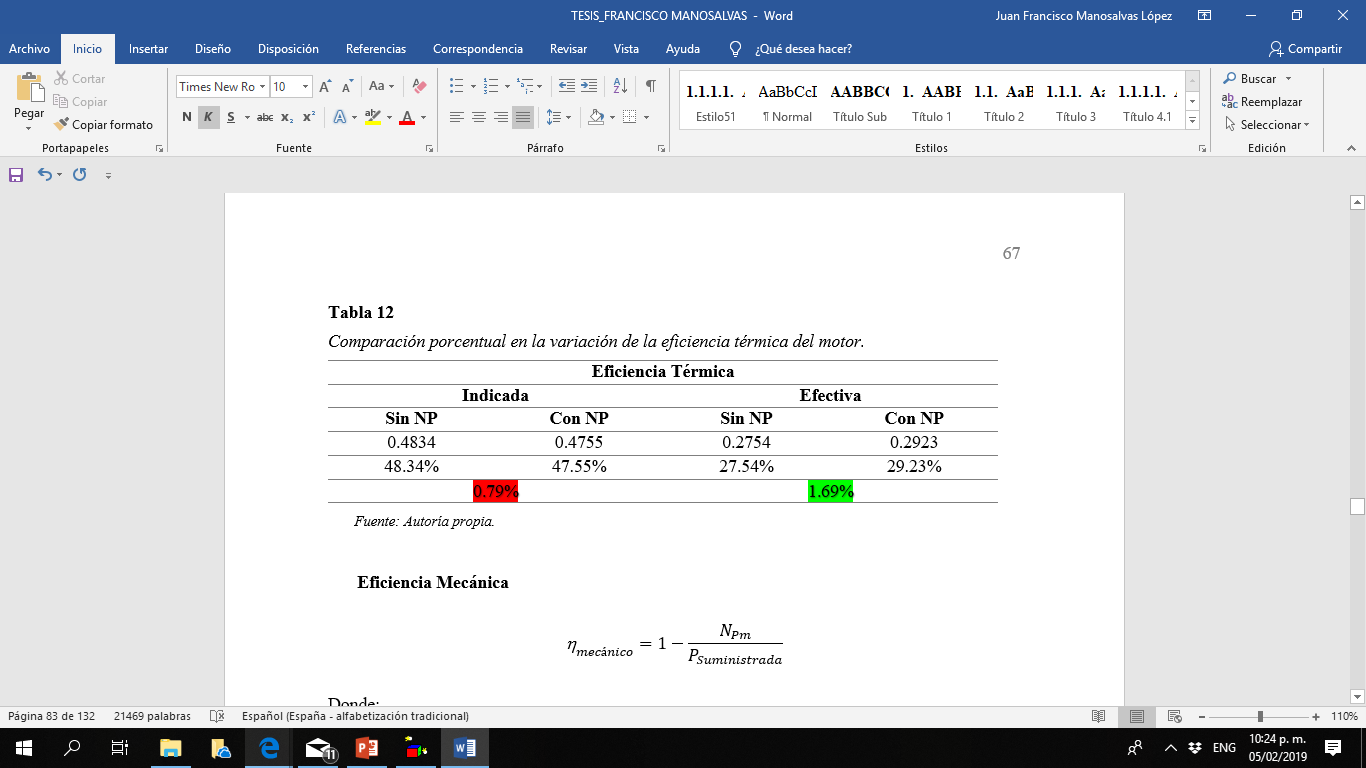 Eficiencia Mecánica
3.8%
RESULTADOS
Consumo de combustible
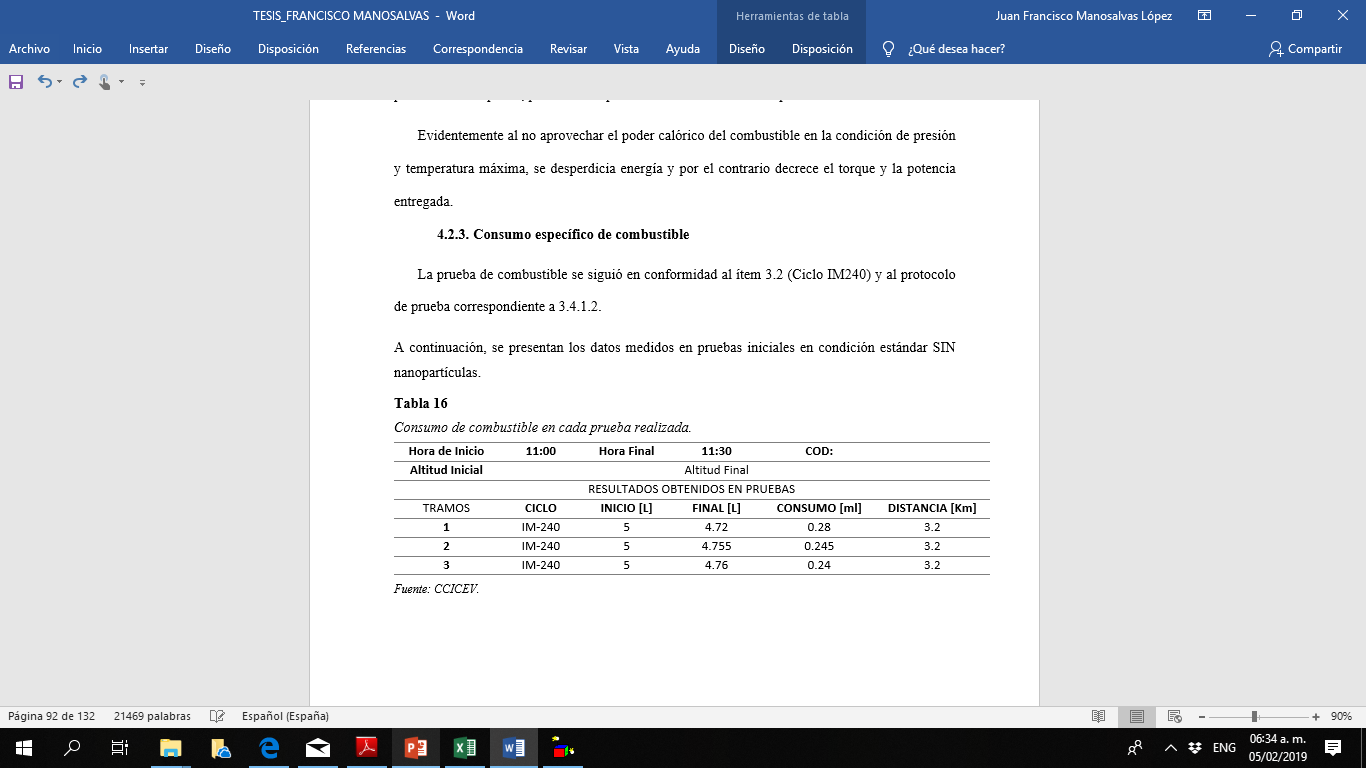 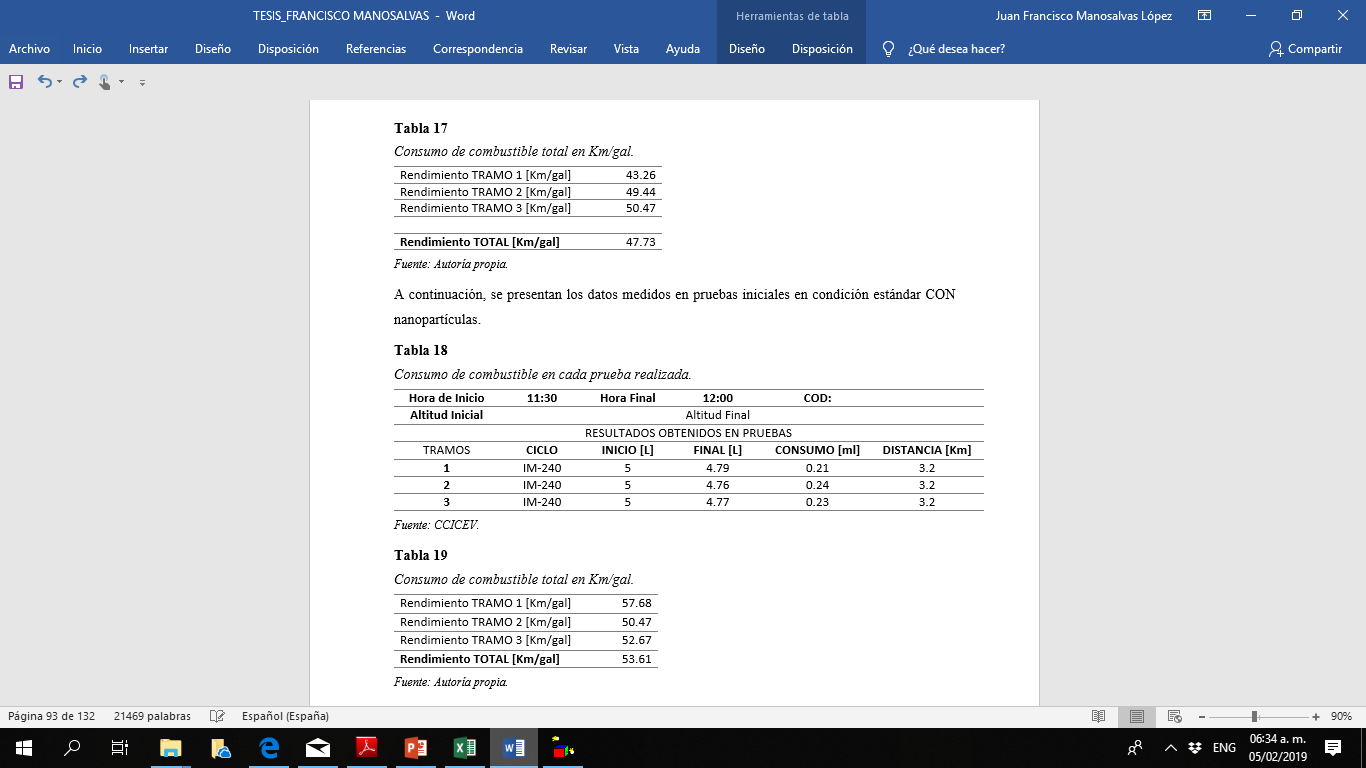 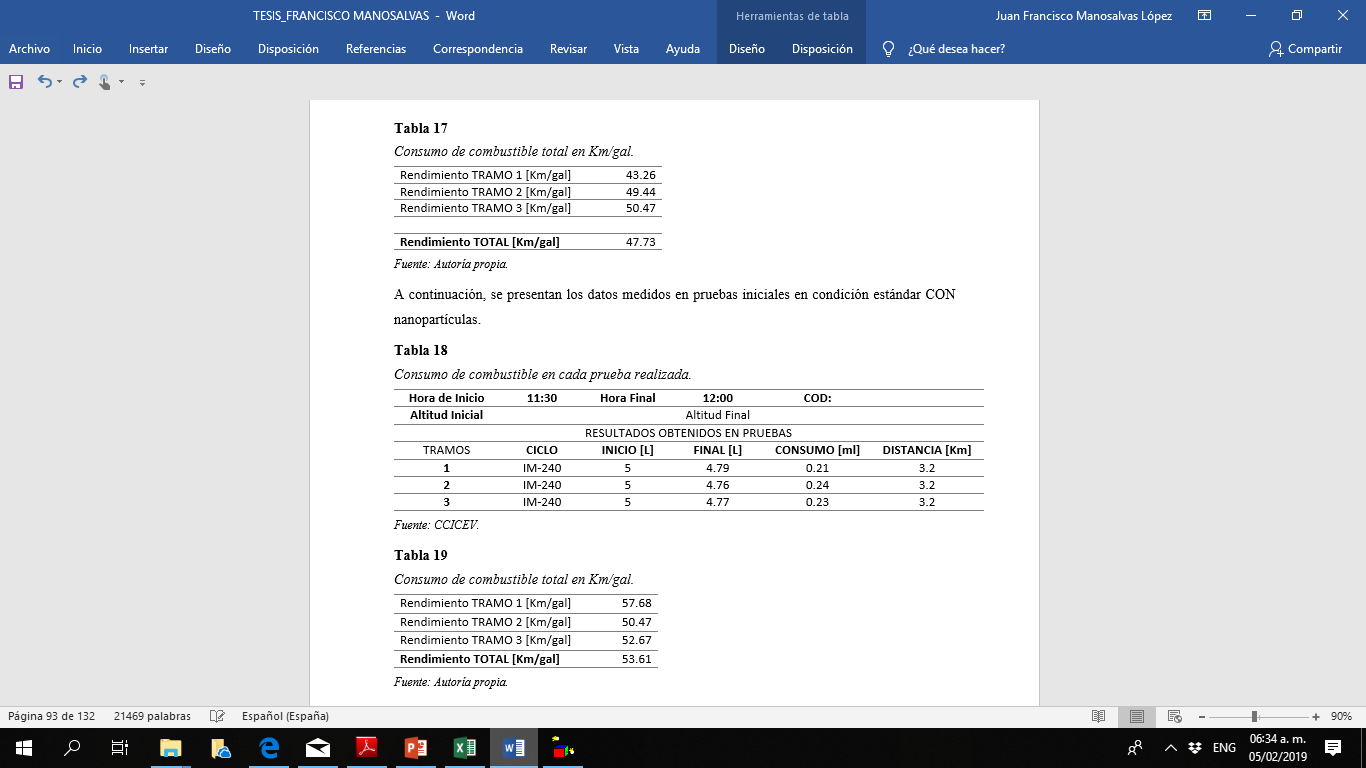 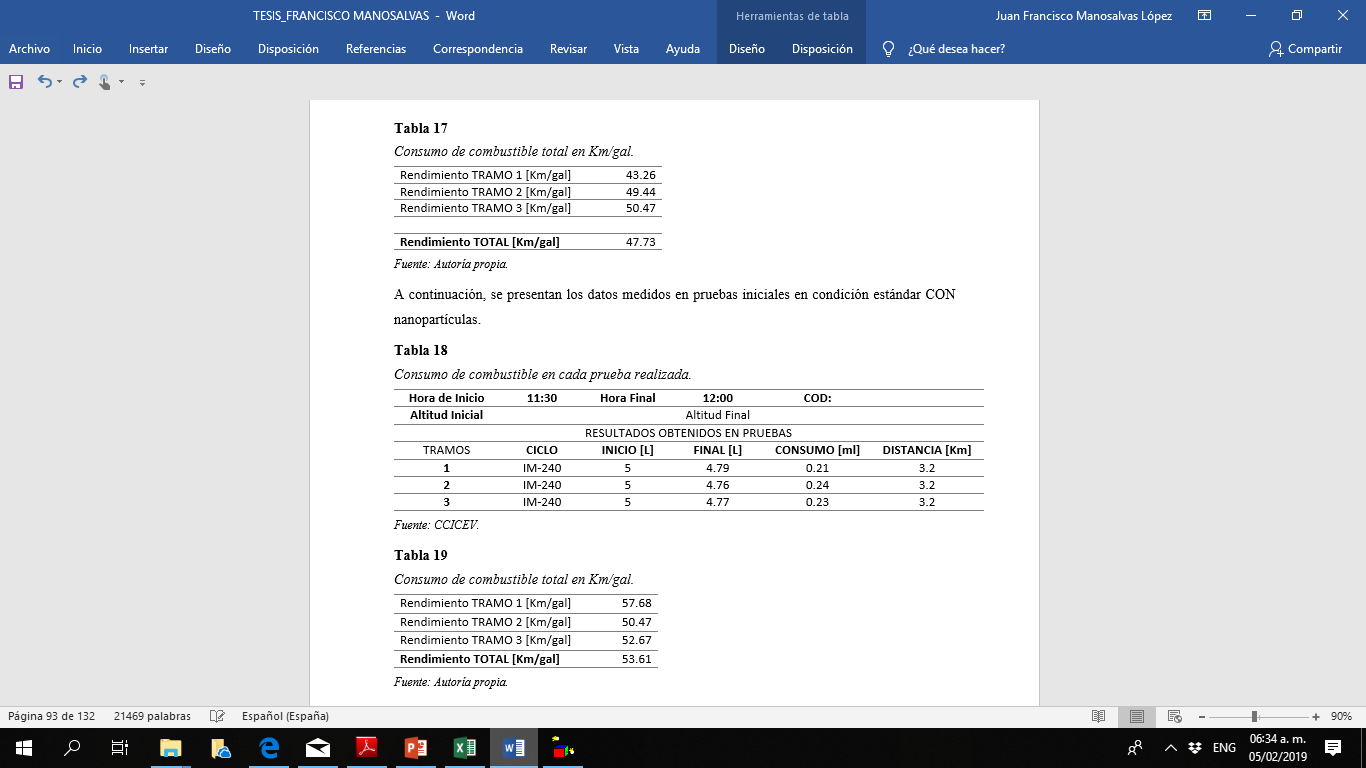 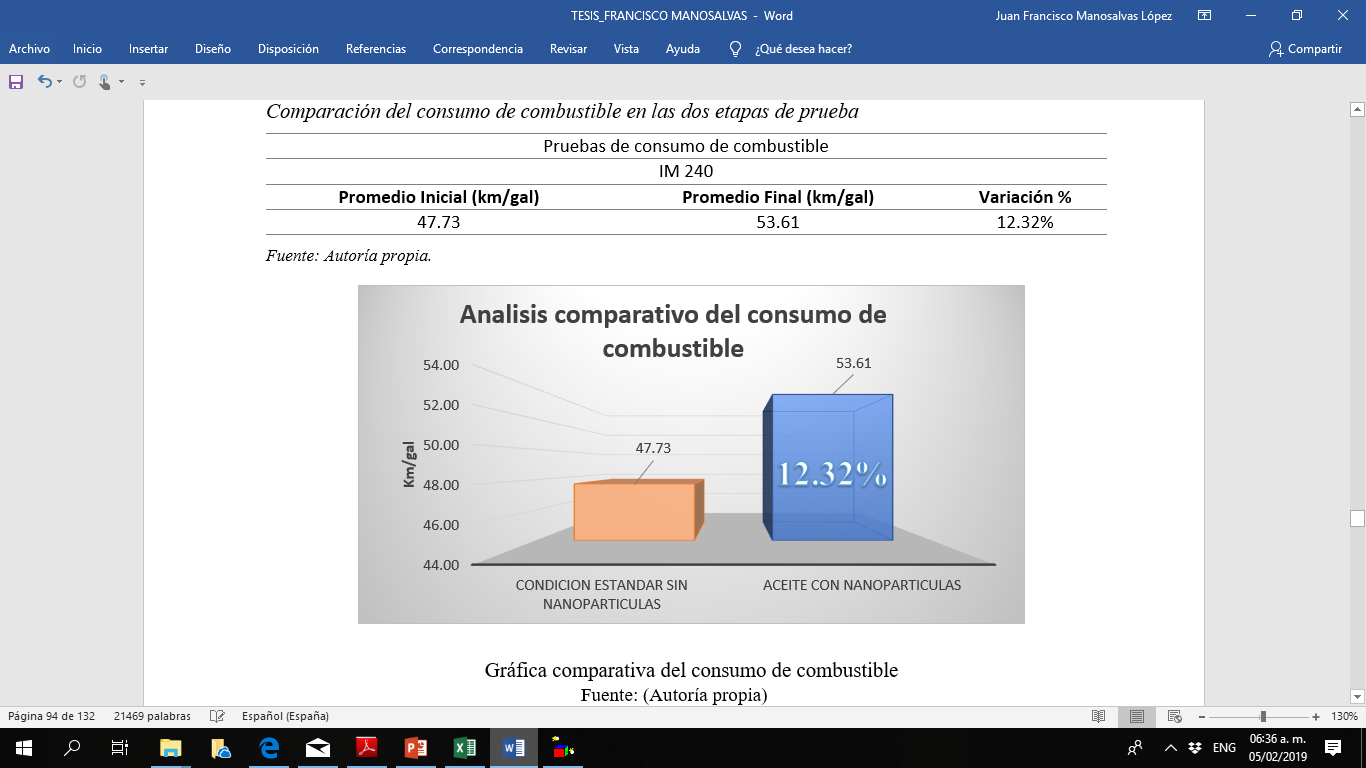 Consumo específico de combustible
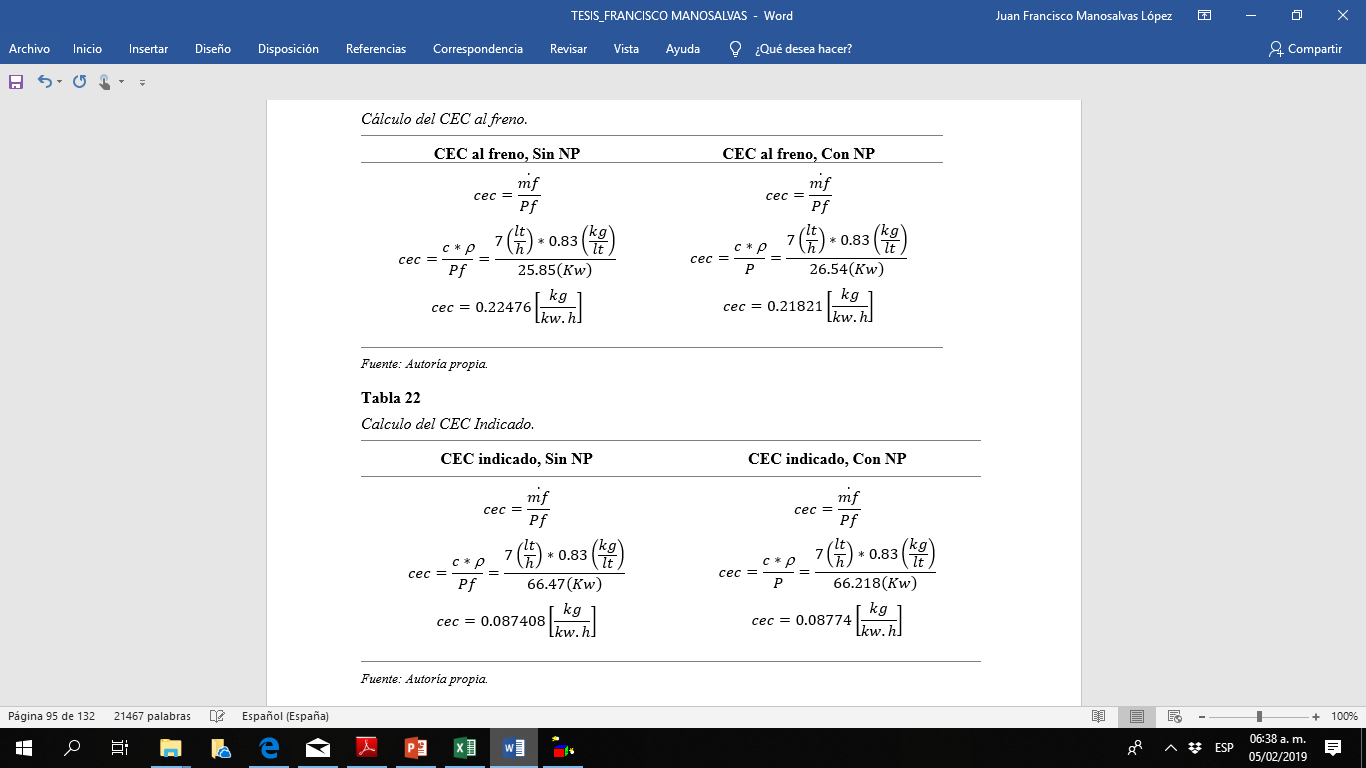 2.91%, 
mejora de 6.55 gramos
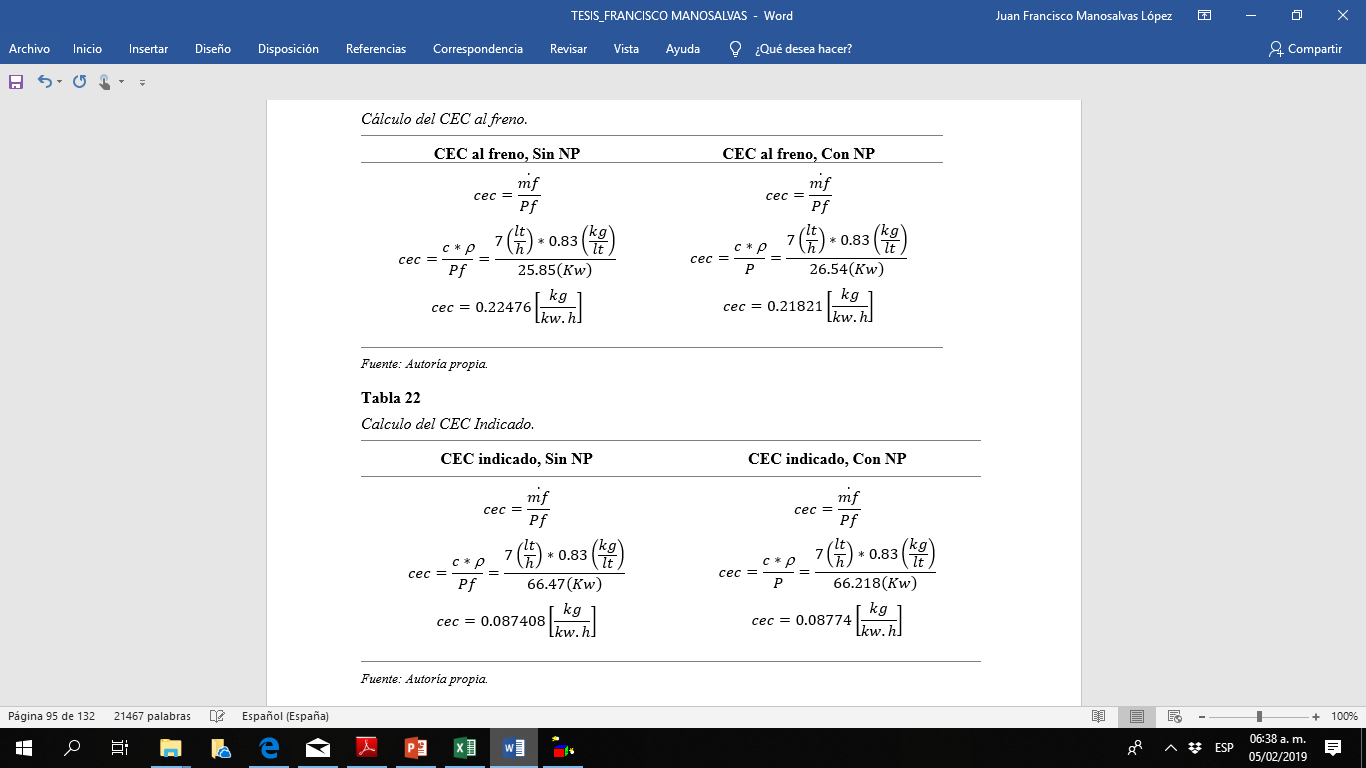 0.38%
ANÁLISIS DE RESULTADOS
Análisis de la composición de los gases de escape.
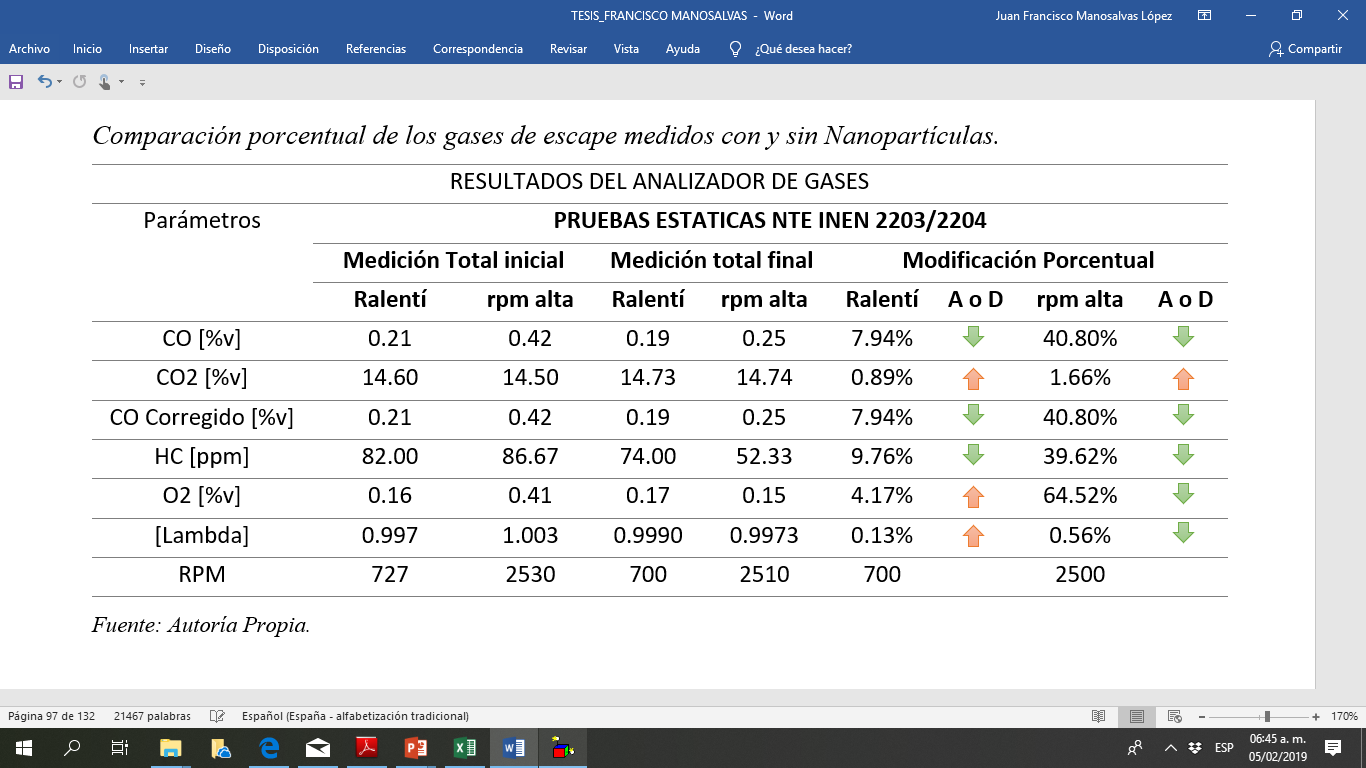 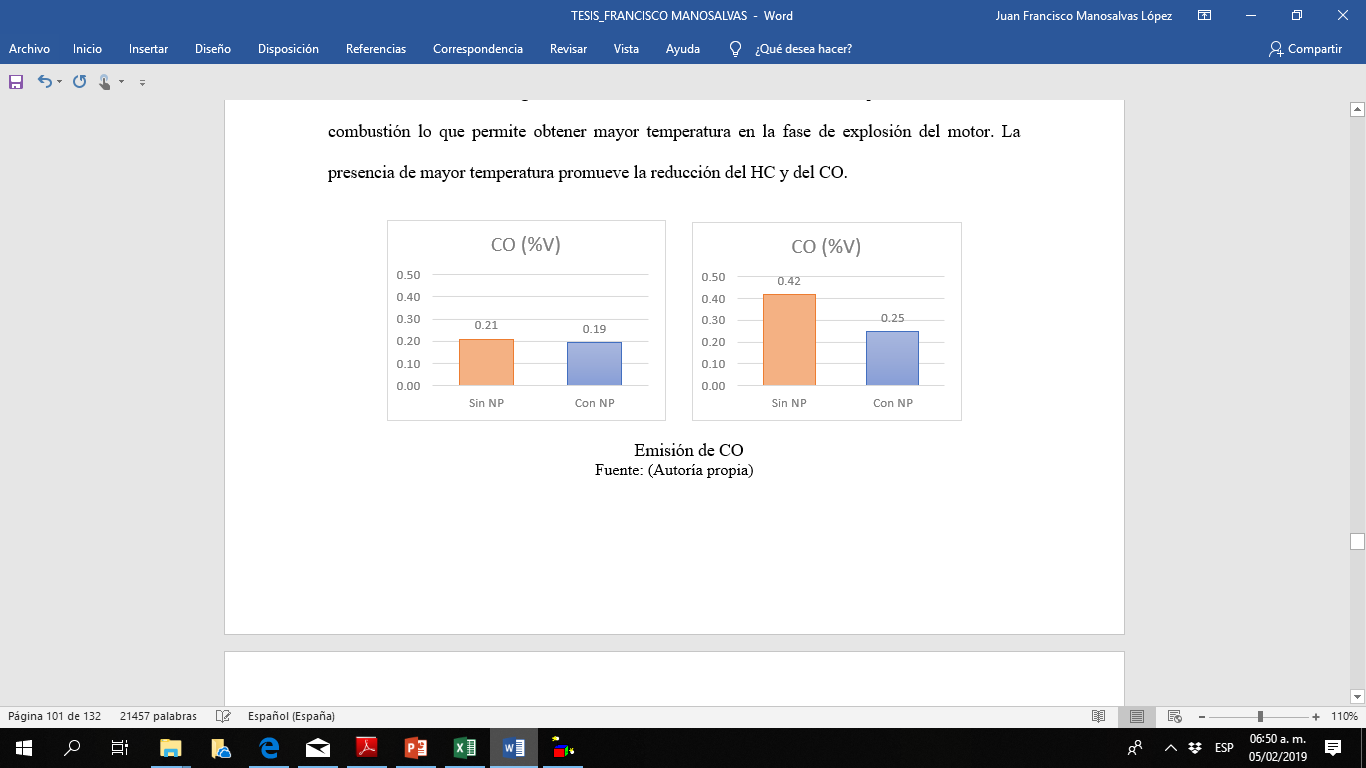 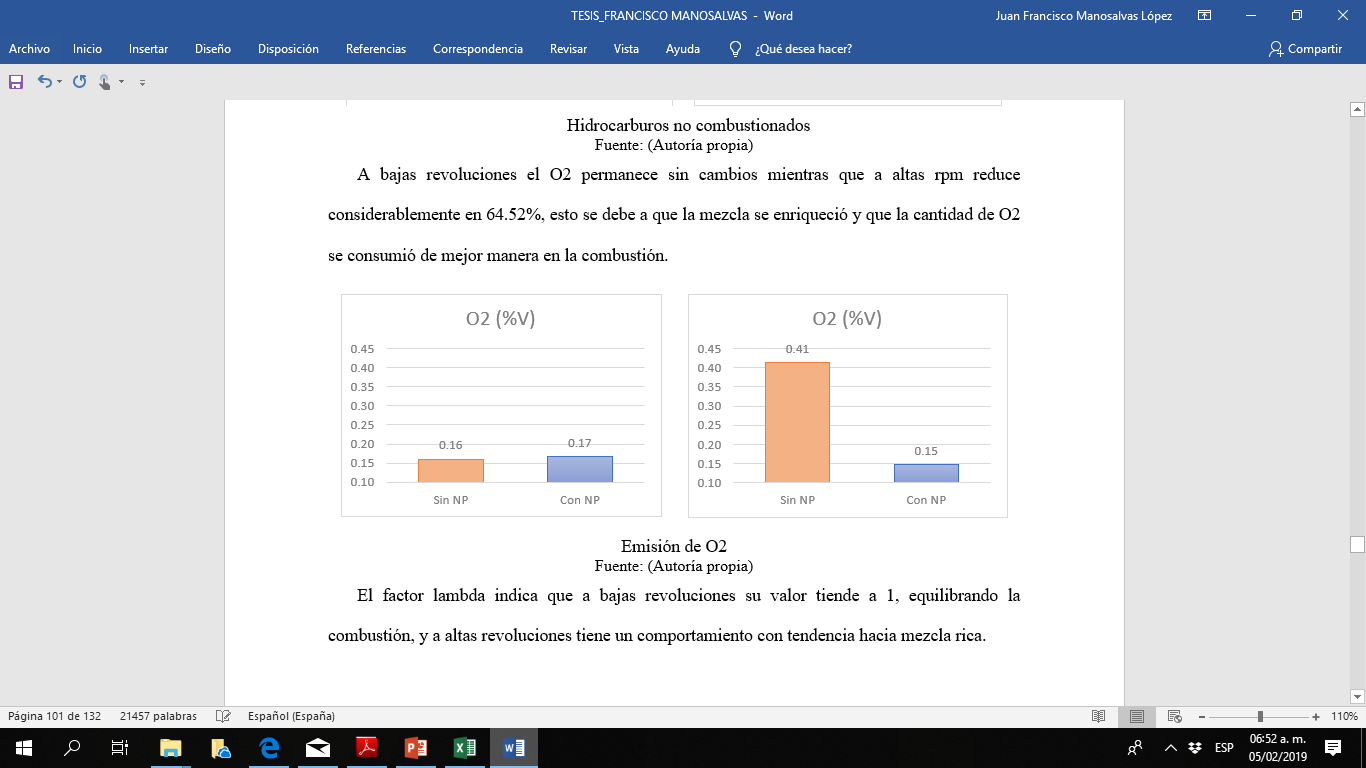 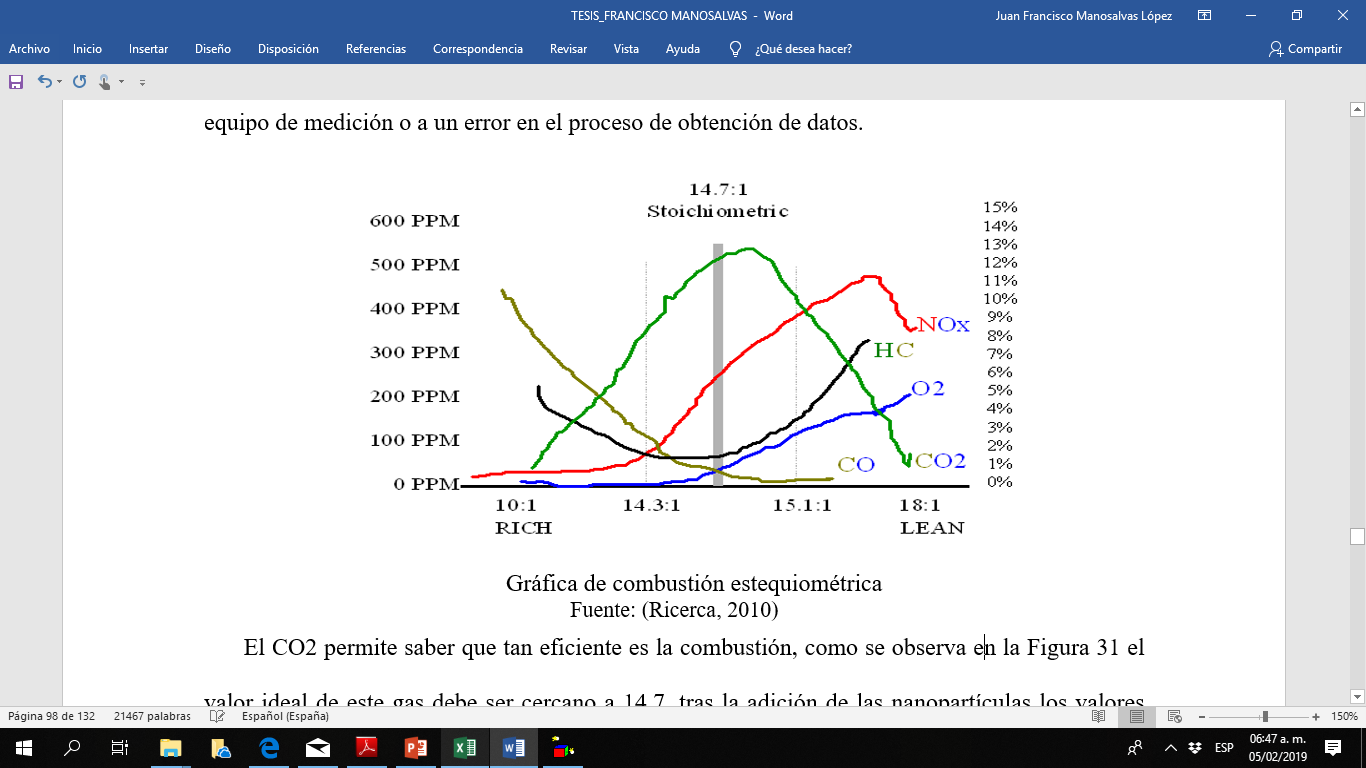 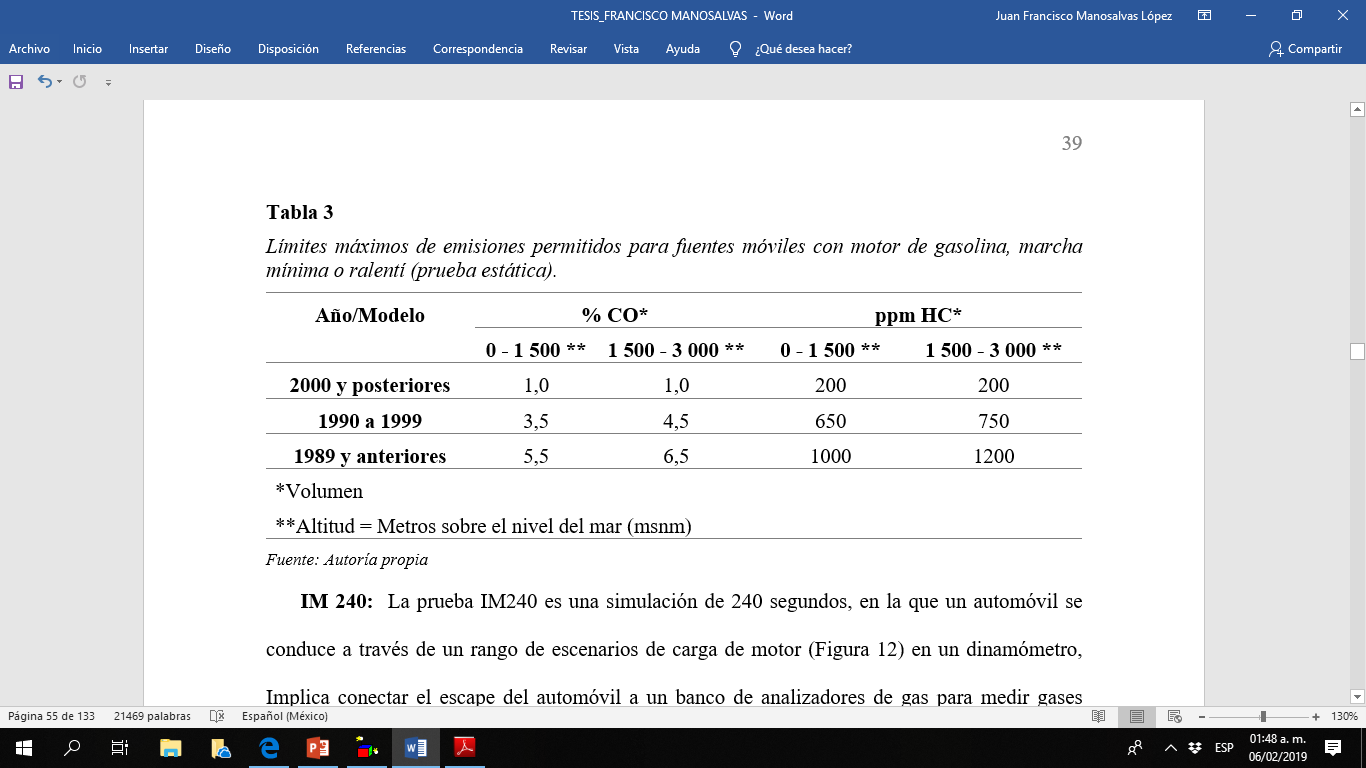 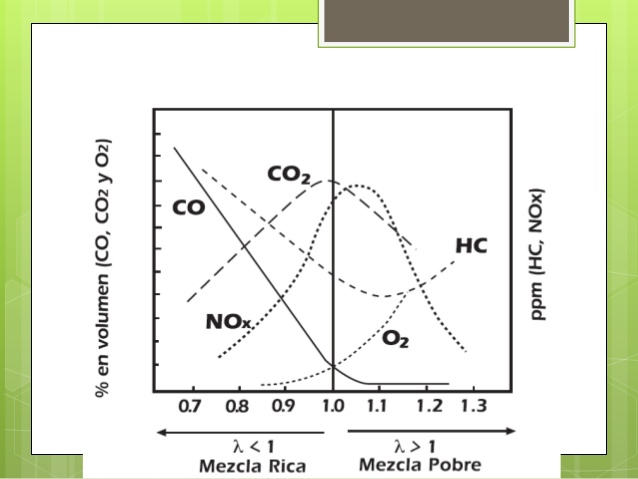 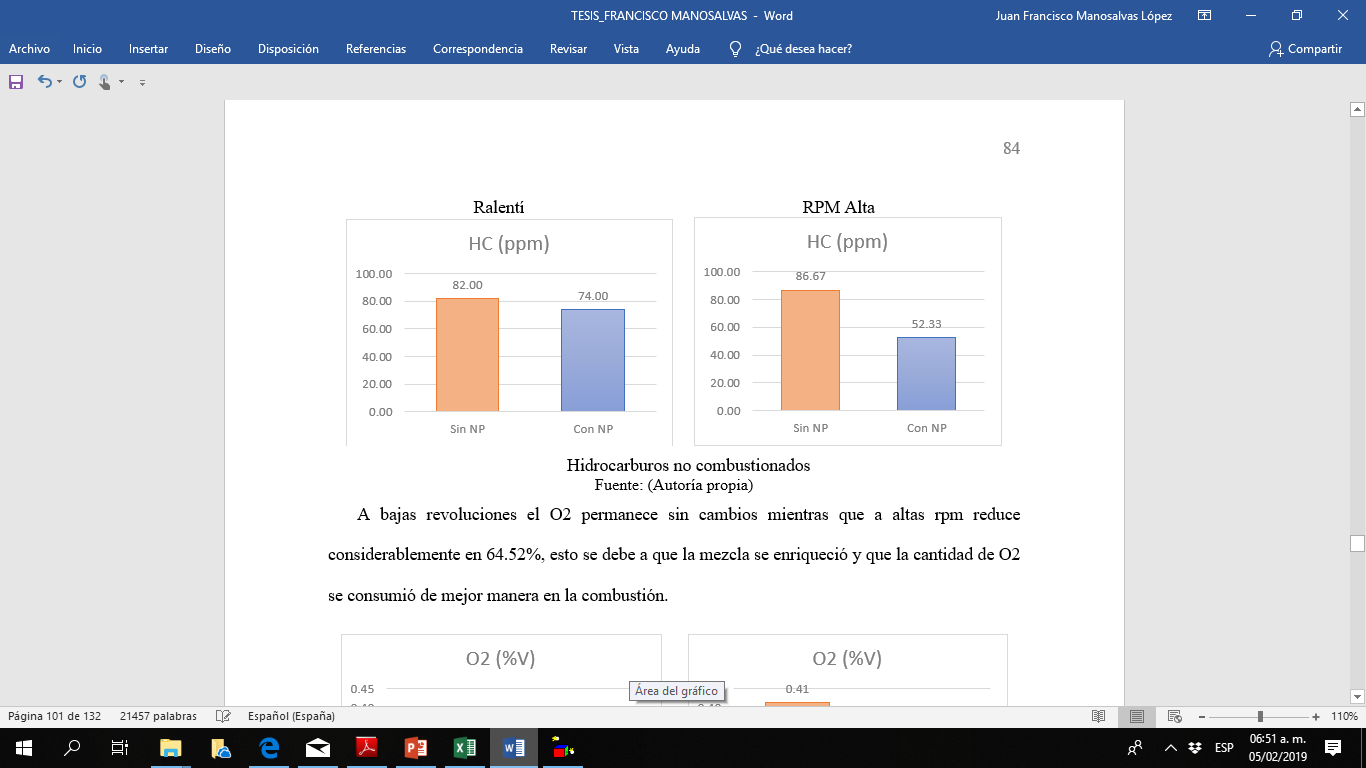 RESULTADOS
Análisis del aceite lubricante.
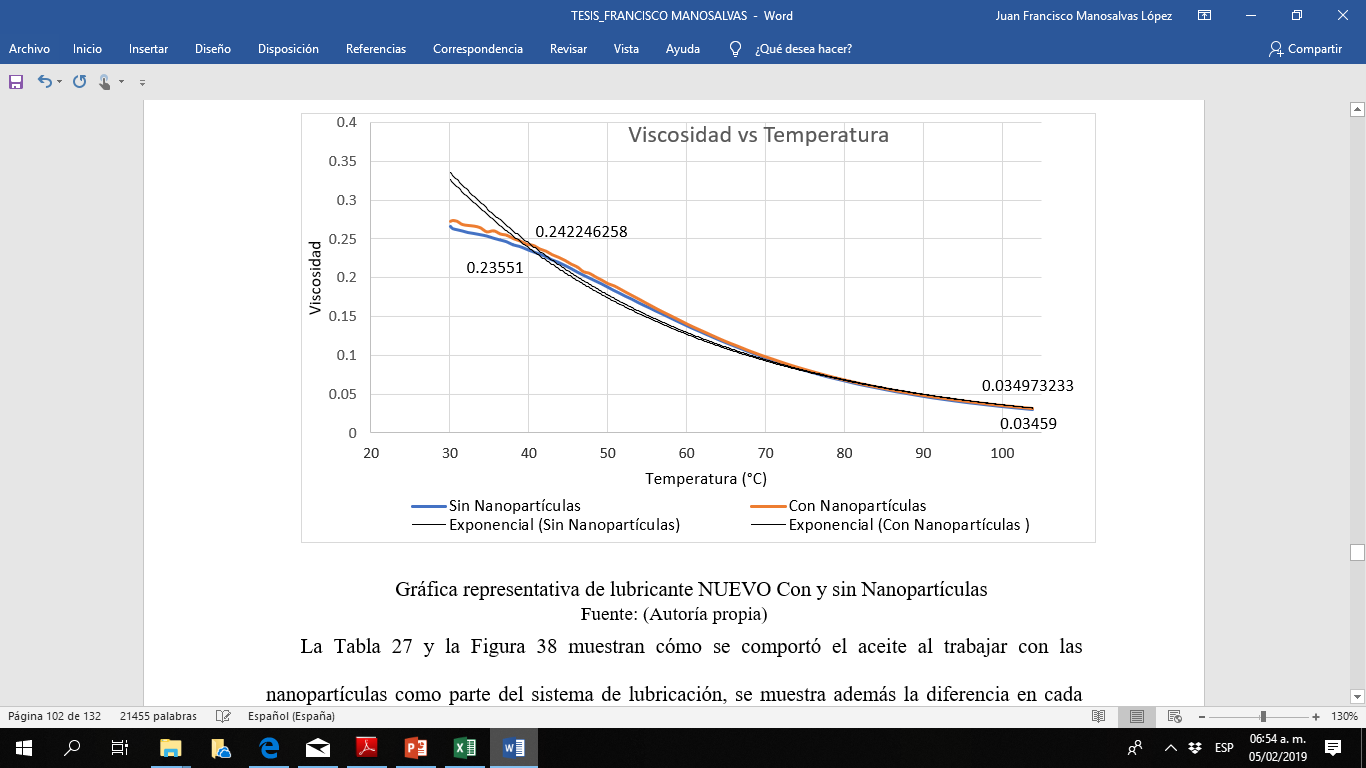 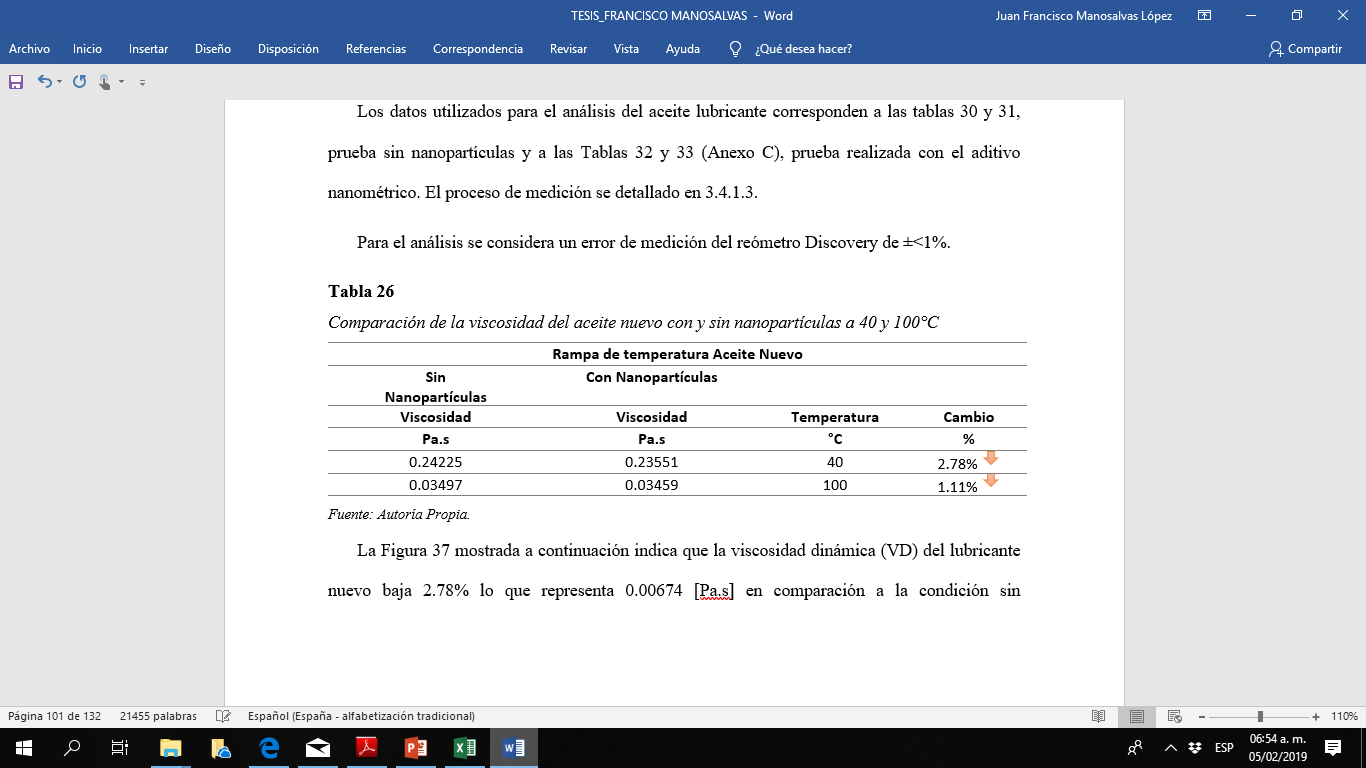 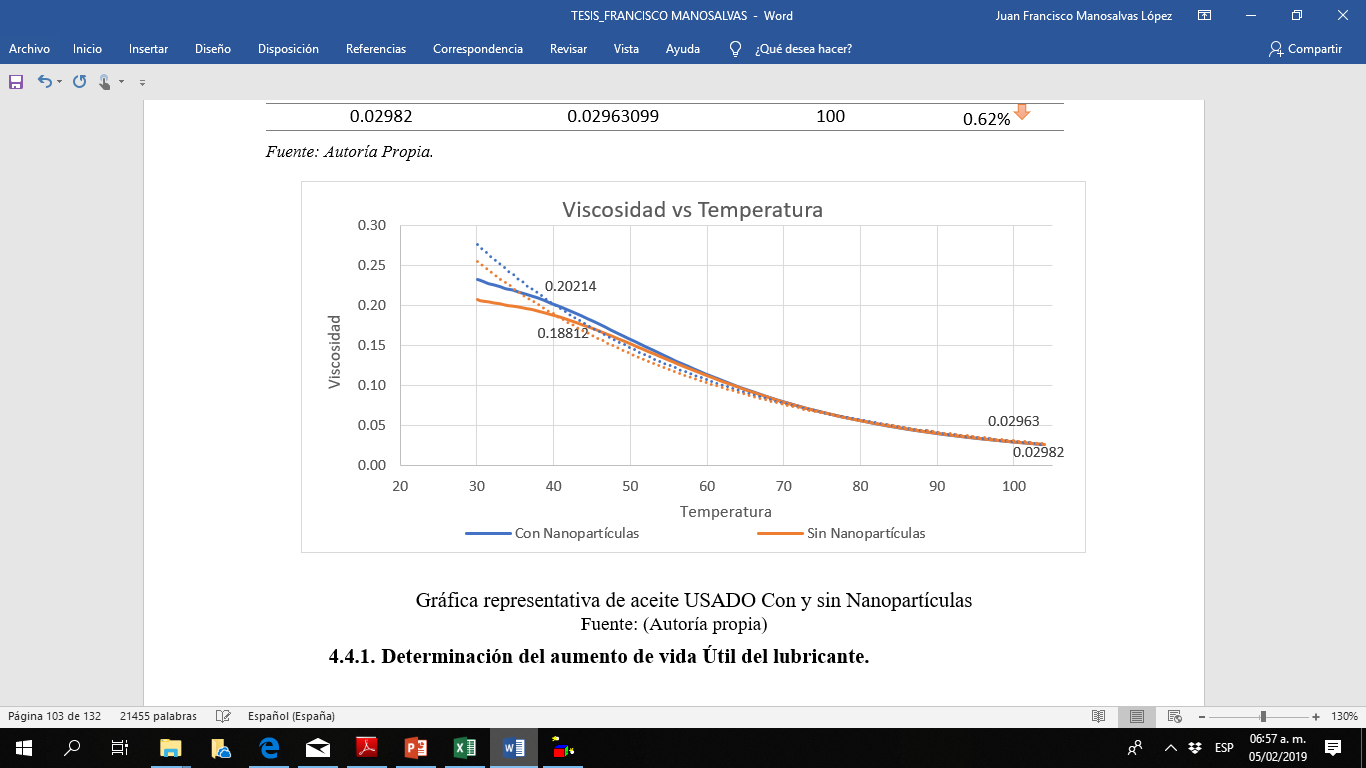 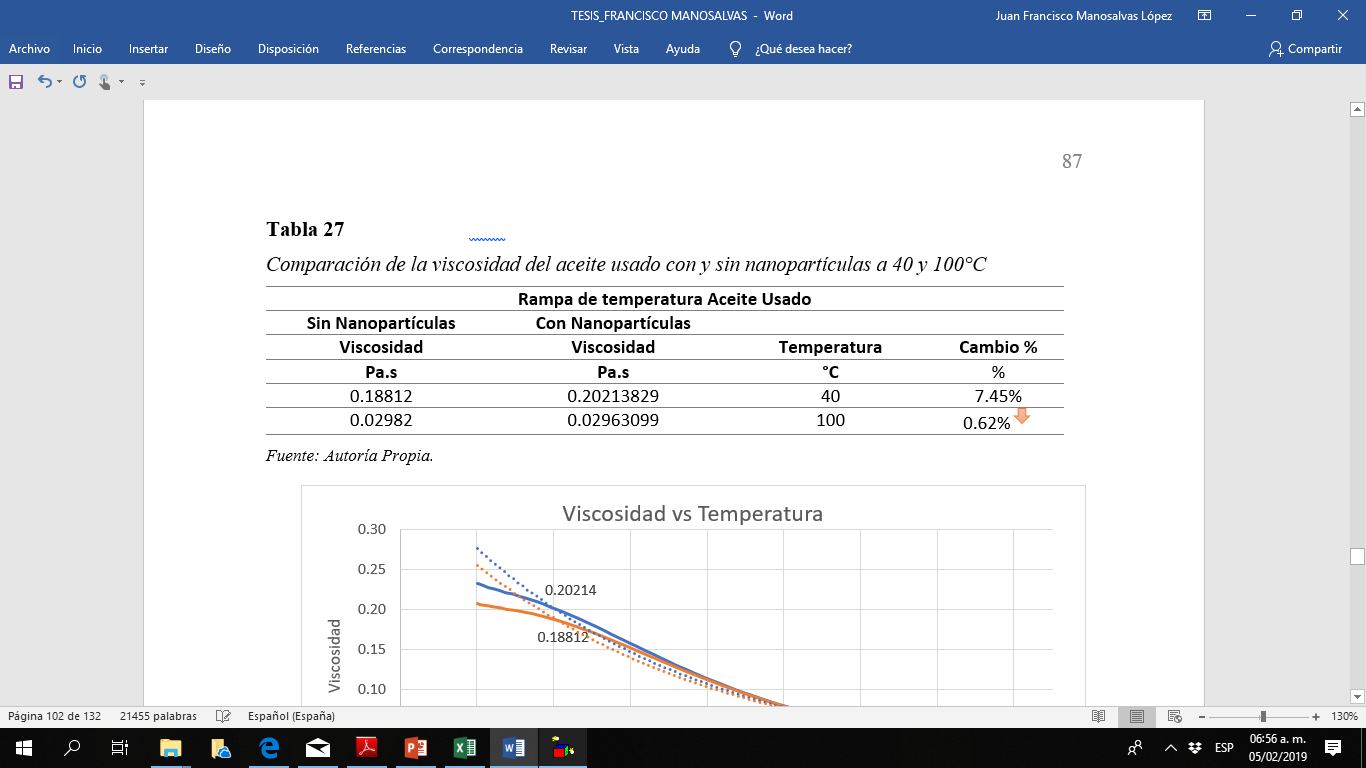 ANALISIS DE RESULTADOS
Vida útil aceite lubricante.
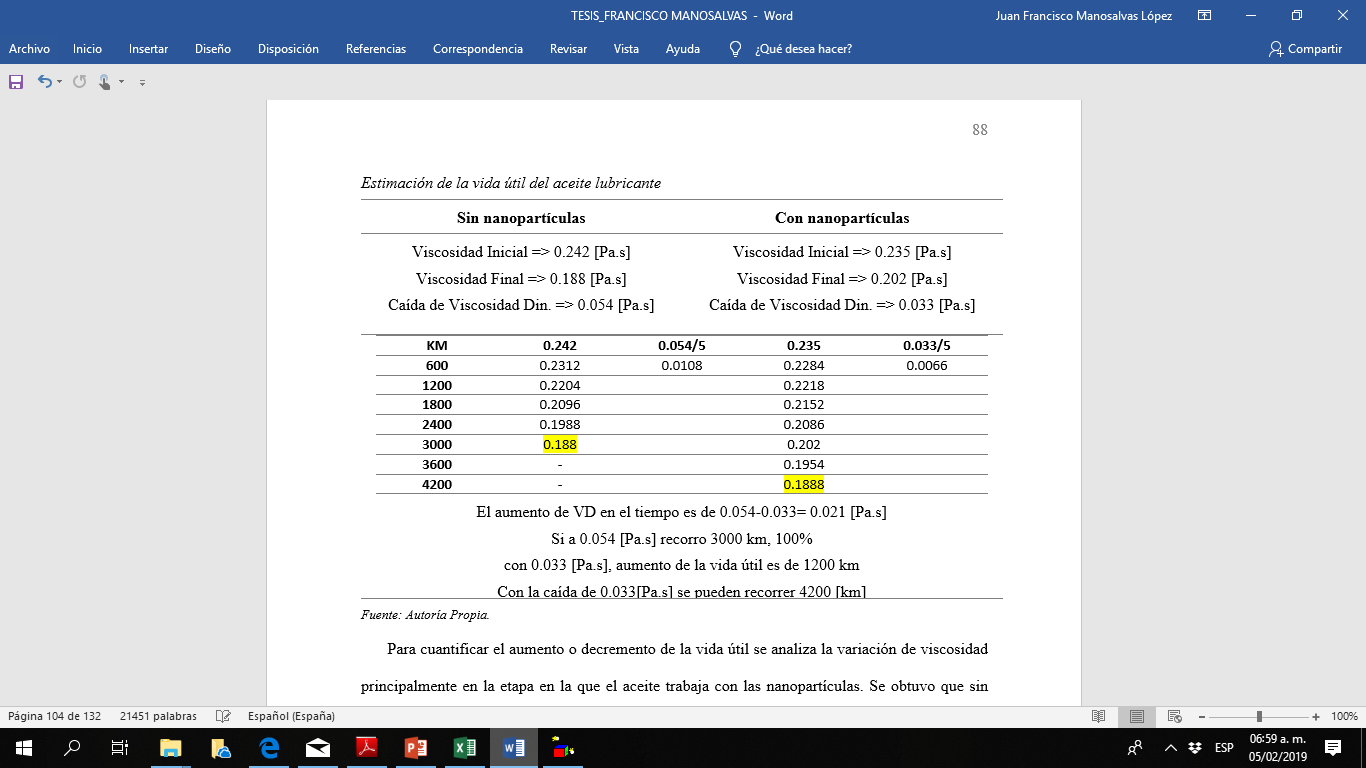 Conclusiones
Se concluye que la energía entregada por el combustible se aprovecha de mejor manera al utilizar nanopartículas de dióxido de Silicio-SiO2, óxido de Aluminio-Al2O3 y grafito, puesto que la eficiencia térmica del motor aumenta en el 92.35% del régimen de operación.  

 
Al realizar la prueba reológica y analizar el aceite lubricante NUEVO con y sin nanopartículas se pudo establecer que al añadir SiO2, Al2O3 y grafito, la resistencia al Corte del aceite lubricante disminuye en 2.78% y 1.11% a 40°C y 100°C. 
 
Adicionalmente, al analizar el aceite lubricante USADO con y sin nanopartículas (3000 km de recorrido en el motor) se pudo identificar que la viscosidad dinámica en el aceite con nanopartículas aumenta 7.49% a 40°C y no presenta variación a 100°C.  Esto representa un aumento en la vida útil 1200 km. 

Con la adición de nanopartículas al aceite lubricante se determinó que el torque máximo disminuye en 3.13%, lo que influye directamente en el desarrollo de la potencia indicada presentando un aumento mínimo de 0.26%.
Conclusiones
Recomendaciones
Pruebas con concentraciones porcentuales de aditivo diferentes.

Analizar el comportamiento del aceite en varias etapas de prueba.

Se recomienda efectuar la prueba de gases de escape en un motor con los parámetros fuera de especificación para evidenciar las ventajas o desventajas del nanopartículado de mejor manera.

Nanopartículas por separado.
GRACIAS